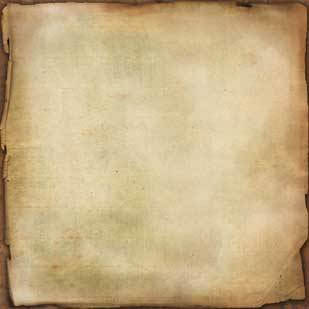 IT’S NOT ABOUT SPACE, IT’S HOW YOU USE IT!IMPROVING AVAILABLE SPACE WITH ENRICHMENT AT PHOENIX ZOO
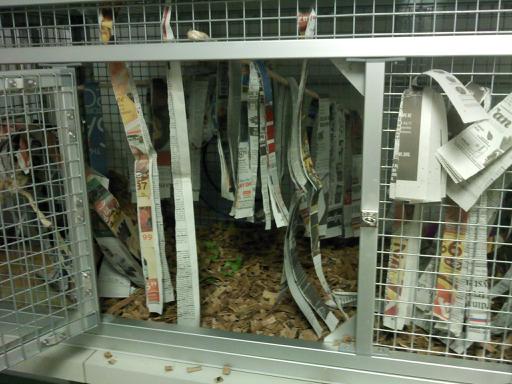 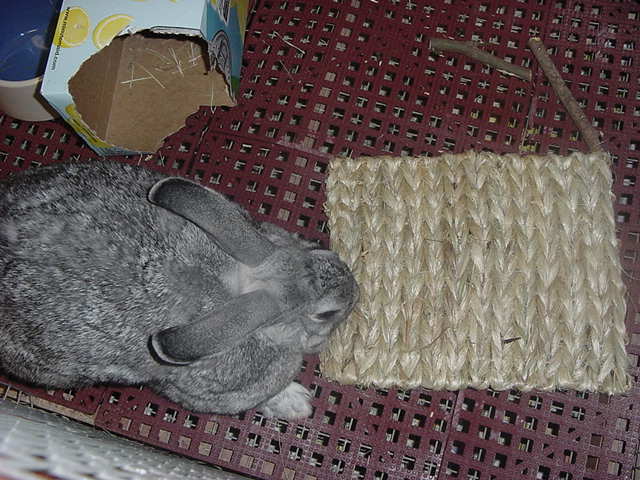 Hilda Tresz
Behavioral Enrichment & International Animal Welfare Coordinator

Adaptation of article originally published..
[Speaker Notes: Photo by: ……….. and Crystal Chaves]
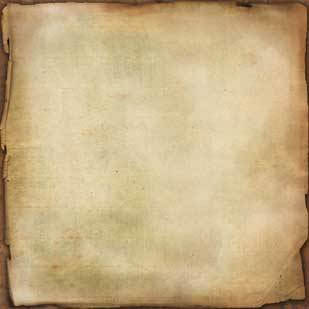 Why Talk About It?
It is the 21st century- animal management should be on higher level! 

Basic information is not utilized
Inanimate, basic cages composed of a concrete floor with mesh or bars, a food and water dish and some room on the floor for the animal to move around.
Situation is amplified when only limited space is available (roadside zoos, “old fashioned” zoos, off exhibit areas, hospital cages, etc.)
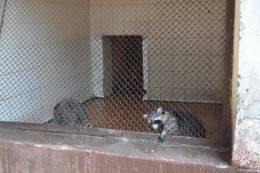 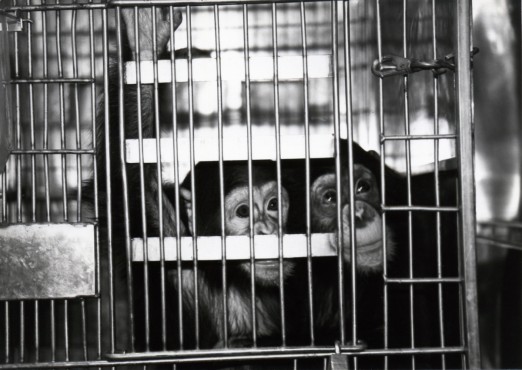 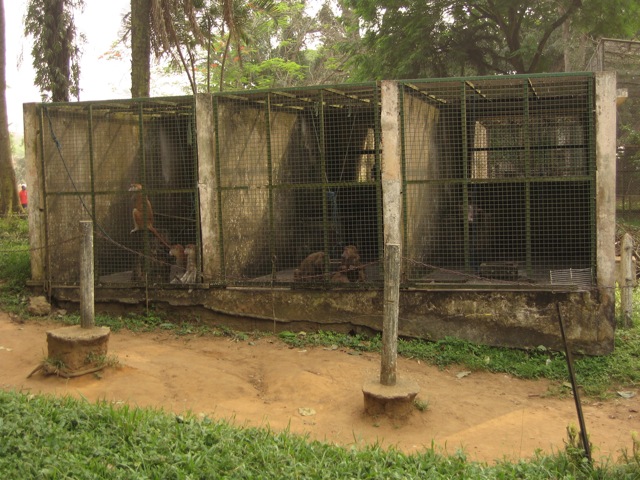 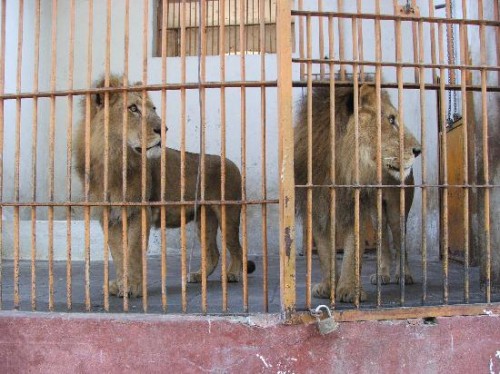 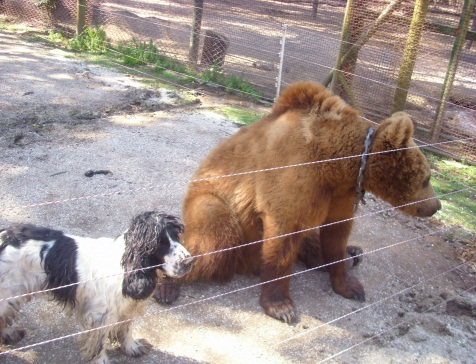 [Speaker Notes: Photo by: Hilda Tresz, Paula Carranza, Balazs Buzas
Photo credit:http://www.google.com/imgres?imgurl=http://www.worldtourismplace.com/wp-content/uploads/2010/11/rare-animal-lion-in-giza-zoo.jpg&imgrefurl=http://www.worldtourismplace.com/giza-zoo-home-for-rare-animal-species-in-egypt/&usg=__pxkTFybTKx-xkDz7qkJhWrPGobE=&h=412&w=550&sz=55&hl=en&start=41&zoom=1&itbs=1&tbnid=voVlD_g75C_GnM:&tbnh=100&tbnw=133&prev=/search%3Fq%3Dold%2BEgyptian%2Bzoo%2Bphotos%26start%3D40%26hl%3Den%26sa%3DN%26ndsp%3D20%26biw%3D1004%26bih%3D637%26tbm%3Disch%26prmd%3Divns&ei=1DHVTd-yMo7egQfl6ImaDA

https://www.google.com/search?q=laboratory+chimps&bav=on.2,or.r_qf.&bvm=bv.50165853,d.cGE,pv.xjs.s.en_US.seW1cfrvSKg.O&biw=1280&bih=929&wrapid=tlif137547717424810&um=1&ie=UTF-8&hl=en&tbm=isch&source=og&sa=N&tab=wi&ei=ER78Ud7mLe6aigLchYHQAQ#facrc=_&imgdii=_&imgrc=GHiBpwbTdpfomM%3A%3BNkh6-R9j62m5uM%3Bhttp%253A%252F%252Fwww.peta2.com%252Fwp-content%252Fuploads%252F2013%252F04%252Fpcases_sema_1_chimps_023-522x370.jpg%3Bhttp%253A%252F%252Fwww.peta2.com%252Fblog%252Fvictory-harvard-primate-lab-closing%252F%3B522%3B370]
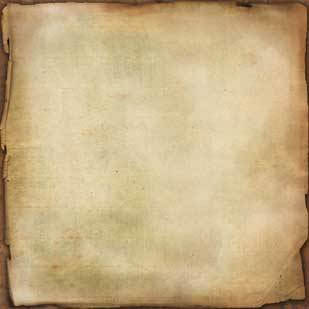 Enrichment Is A Must In Captivity!
Enrichment can be required on several levels: 

By law U.S. Department of Agriculture (USDA). 1985-First U.S. federal regulation in the Animal Welfare Act requiring ‘exercise for dogs, and environmental enhancement to promote the psychological well-being of nonhuman primates. Since 1985, these mandates have become associated with the term ‘‘environmental enrichment’’(Kulpa-Eddy et al., 2005). 
By regulations and guidelines Association of Zoos and Aquariums (AZA, founded in 1924). In order to be AZA accredited: it is now a requirement that ‘institutions must have a formal written enrichment program that promotes species appropriate behavioral opportunities’ and ‘have a specific staff member(s) or committee assigned for enrichment program oversight, implementation, training, and interdepartmental coordination of enrichment efforts’ (AZA, 2010). 
By institutional policies (Phoenix Zoo). “The Phoenix Zoo considers as its priority to create stimulating, quality captive environments built around the behaviors and biological needs of the species in its care” (Tresz, 2003). 

Zoo enrichment programs are no longer novelty. They are becoming an accepted enforced practice. 
Phoenix Zoo staff makes it a priority to provide the highest level of enrichment possible.
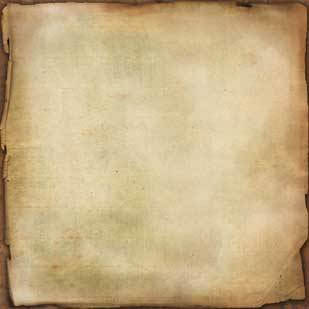 Not An Easy Task!
Animals kept in limited space due special circumstances:
Overly aggressive animals
Sick animals 
Show animals
Education program animals
Etc. 


Animals are housed solitarily and/or in small areas. 

Their need for enrichment is magnified!
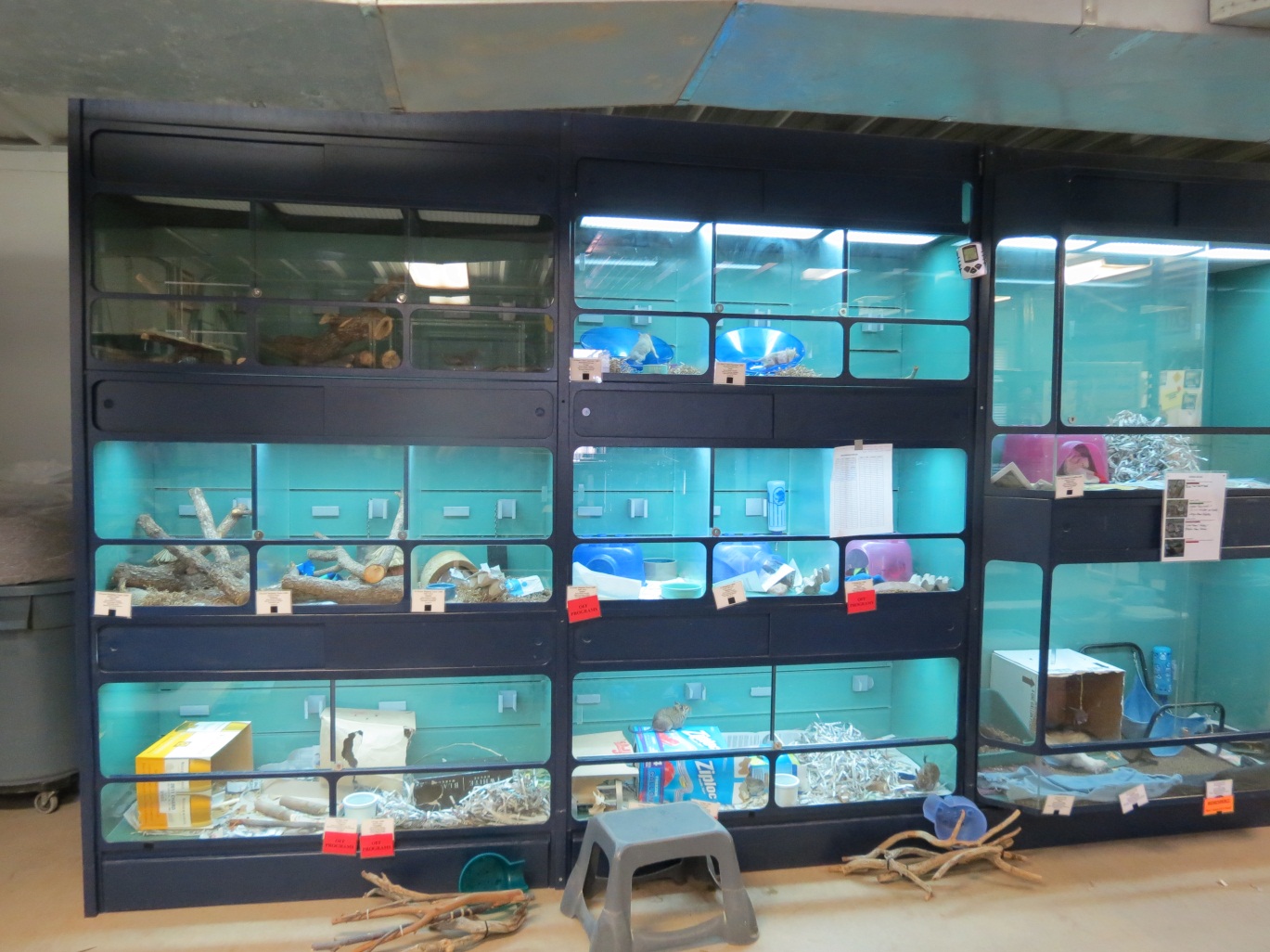 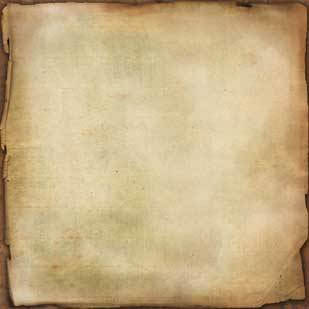 Same Principles – Different Challenges
Same 6 enrichment categories (Phoenix Zoo)
Under different circumstances

Social 
Structure/Substrate. Most useful in limited space scenario.  The basic component of the inanimate environment is the structure (its size, shape, and design) and the substrate within it. 
3. Foraging 
4. Manipulanda
5. Sensory 
6. Training
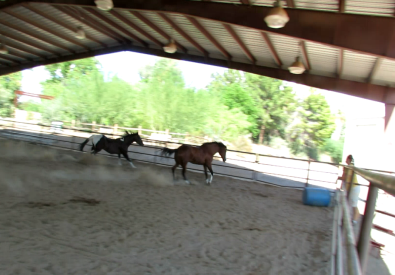 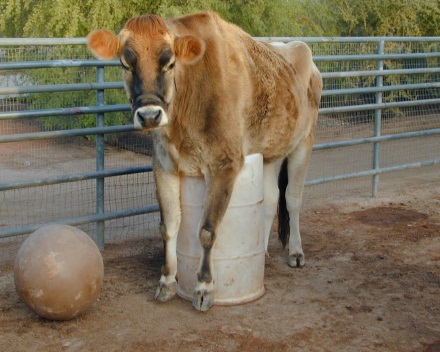 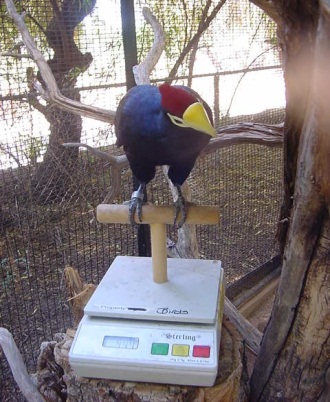 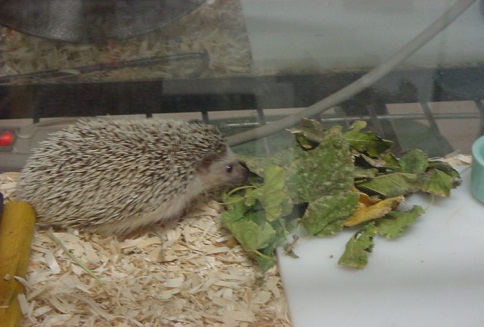 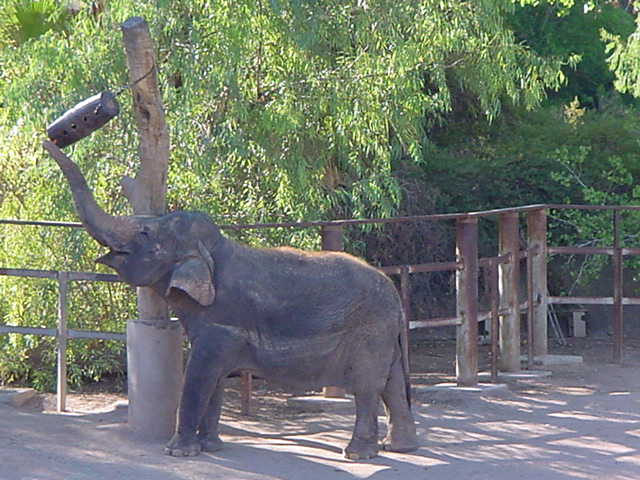 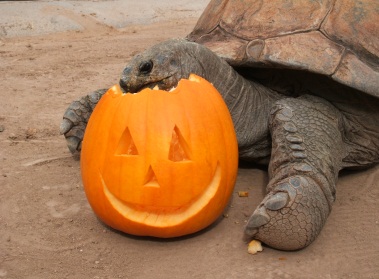 [Speaker Notes: Social enrichment by conspecifics and none-­conspecifics (physical contact such as grooming, petting, verbal communication, etc.) 
Structure/Substrate. The most basic component of the inanimate environment is the  structure (its size, shape, and design) and the substrate within it. 
Structure -temporary furnishings (perches and shelves, swings, ropes, ledges, nest boxes, tunnels, waterfalls, branches and logs, hammocks ,etc.) 
‘Substrate’ –(flooring, artificial and natural turf, sand, gravel, mud, shredded paper, woodchip, leaves, hay, straw, etc.) 
3. Foraging enrichment. Contra freeloading - ‘working for food’ 
4. Manipulanda. Objects that can be moved, used or altered, manipulated (plastic and wooden toys , logs, tires, etc.) 
5. Sensory - 5 senses -visual, tactile, auditory, gustatory and olfactory (perfumes, spices, radio, TV, etc.) 
6. Training -classical and operant conditioning (gating, stepping on a scale, allowing blood draw, X-ray or ultrasound, entertaining visitors during shows, etc.)]
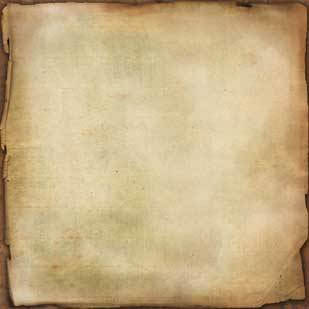 Legal Cage Size ≠ Adequate Space
‘In order to accommodate species-appropriate behavior, the enclosure must have adequate space. Use of legal cage size will not always meet an animal’s behavioral requirements’ (National Research Council Institute for Laboratory Animal Research, 1998). 

Adequate space is not just a question of numeric dimensions or total volume, but also one of shape and design. 






Structured space means:
Usable             
Species-appropriate
Has increased floor space
Has increased vertical space
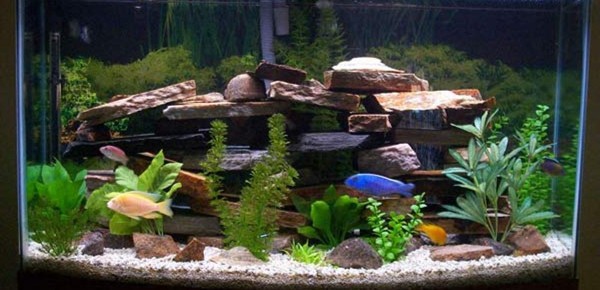 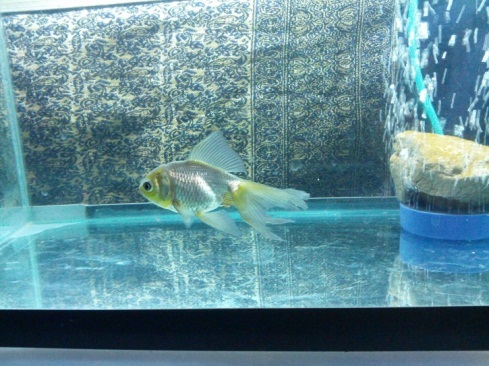 [Speaker Notes: NRC/ILAR (1998): Nonhuman Primates: Standards and Guidelines for the Breeding, Care and Management of Laboratory Animals, a Report. (National Research Council Institute for Laboratory Animal Research.) National Academy Press, Washington, D.C. 
https://www.google.com/search?q=fish+in+empty+tank&tbm=isch&tbo=u&source=univ&sa=X&ei=gon6UYHyOKaWigL-o4GIAw&ved=0CC0QsAQ&biw=1280&bih=929#facrc=_&imgdii=_&imgrc=G_icy6t5jjmjcM%3A%3BNwEvDk52rcT6vM%3Bhttp%253A%252F%252Fi.imgur.com%252FPECJJj6.jpg%3Bhttp%253A%252F%252Fwww.irishfishkeepers.com%252Findex.php%252Fforum%252F1-coldwater-fish%252F130866-best-place-to-buy-fancy-goldfish-innear-dublin%3B2332%3B1749

http://www.designarthouse.com/interior-and-designs/good-fish-tank-decoration-ideas/]
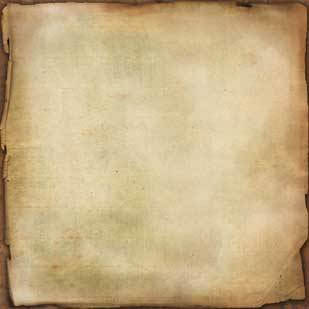 How To Increase Space?
Increased Floor SpaceVery simple!        Anything, that is hollowed + deep substrate
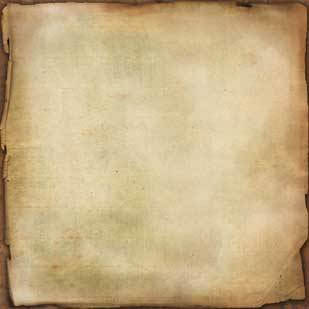 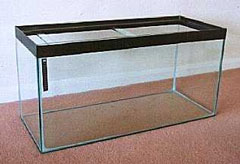 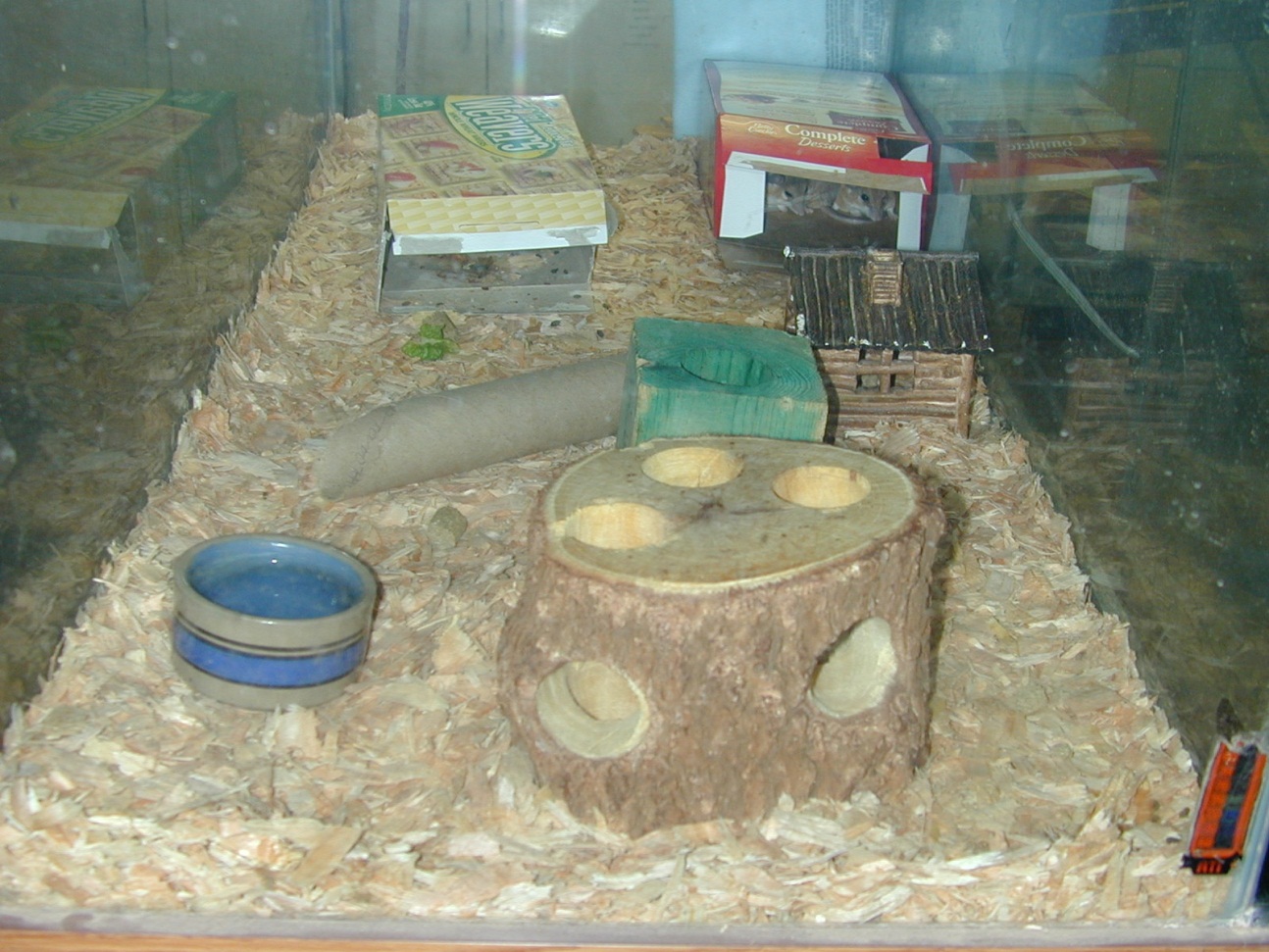 Items:
Boxes
Logs
PVC pipes
Paper tubes
Balls
Buckets
Igloos
Etc.

Providing:
Hiding places
Visual barriers
Escape routes
Digging 
Play 
Chewing materials
Extended foraging time
Tunneling/climbing
Etc.
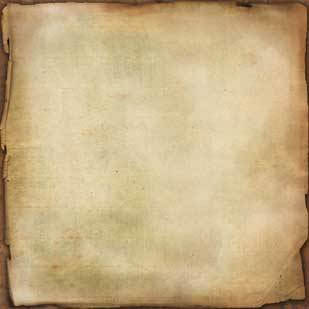 Edible vs. Permanent Furniture
One of the most brilliant enrichments!
Do not take space. Hay mats are flat and hay igloos are hollow
Extends foraging time without requiring larger square footage
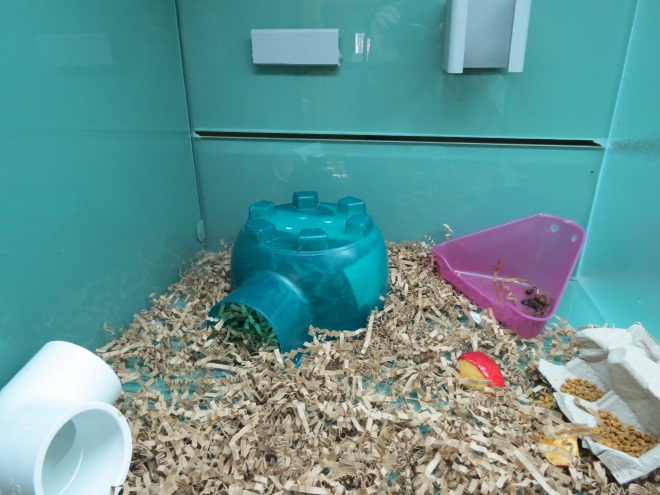 Permanent
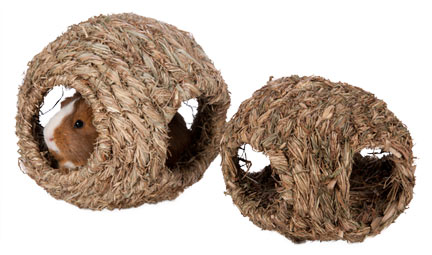 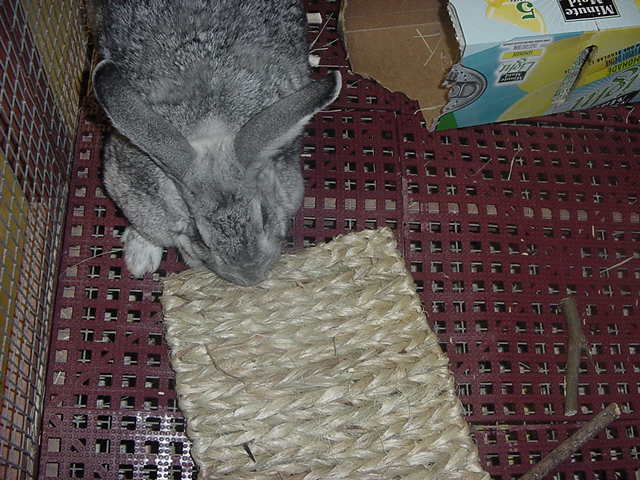 Edible
Edible
[Speaker Notes: https://www.google.com/search?q=fish+tank&source=lnms&tbm=isch&sa=X&ei=pJT6UZuEC8qpigKX0oHIBA&ved=0CAcQ_AUoAQ&biw=1280&bih=929#tbm=isch&sa=1&q=hay+igloo&oq=hay+igloo&gs_l=img.12...2199.4699.5.7044.10.10.0.0.0.0.90.663.10.10.0....0...1c.1.23.img..9.1.71.JSyxsMw86tA&bav=on.2,or.r_qf.&bvm=bv.50165853,d.cGE&fp=6e4bf708f1ad77e0&biw=1280&bih=929&facrc=_&imgdii=_&imgrc=FJV6hRjo6SCe2M%3A%3BNn9HwgMWVkEl6M%3Bhttp%253A%252F%252Fwww.ccac.ca%252Fimages%252FETC%252Fmodule7%252Fmouse-igloo.jpg%3Bhttp%253A%252F%252Fwww.ccac.ca%252Fen_%252Feducation%252Fniaut%252Fvivaria%252Fenrichment%3B400%3B327]
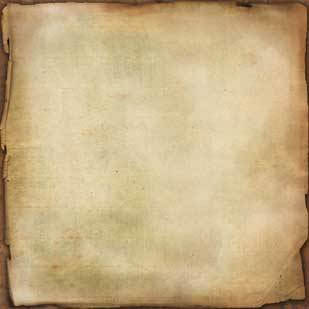 Chewable vs. Unyielding furniture
Extends manipulation time without requiring larger square footage
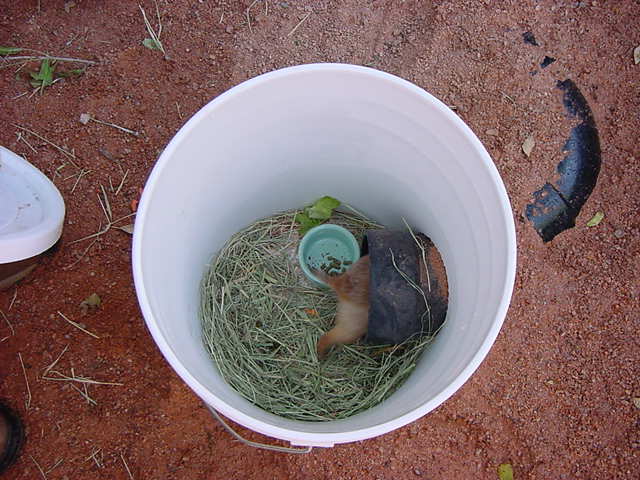 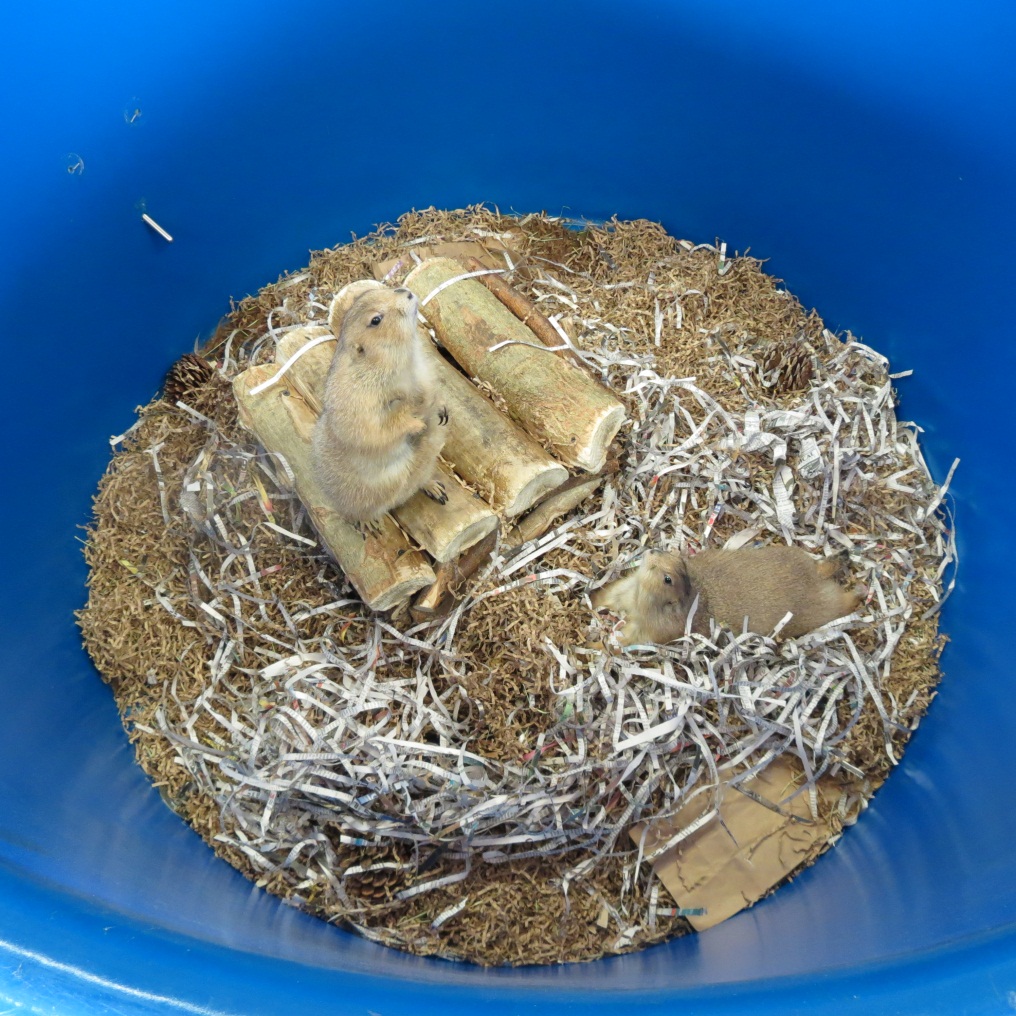 Permanent
Chewable
[Speaker Notes: Photo by: Hilda Tresz]
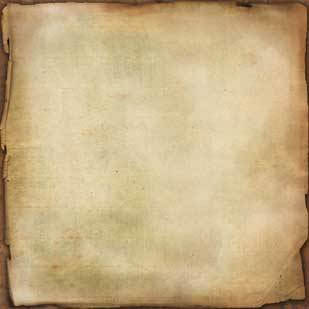 Increased Vertical Space Inflexible, Continuous Structure
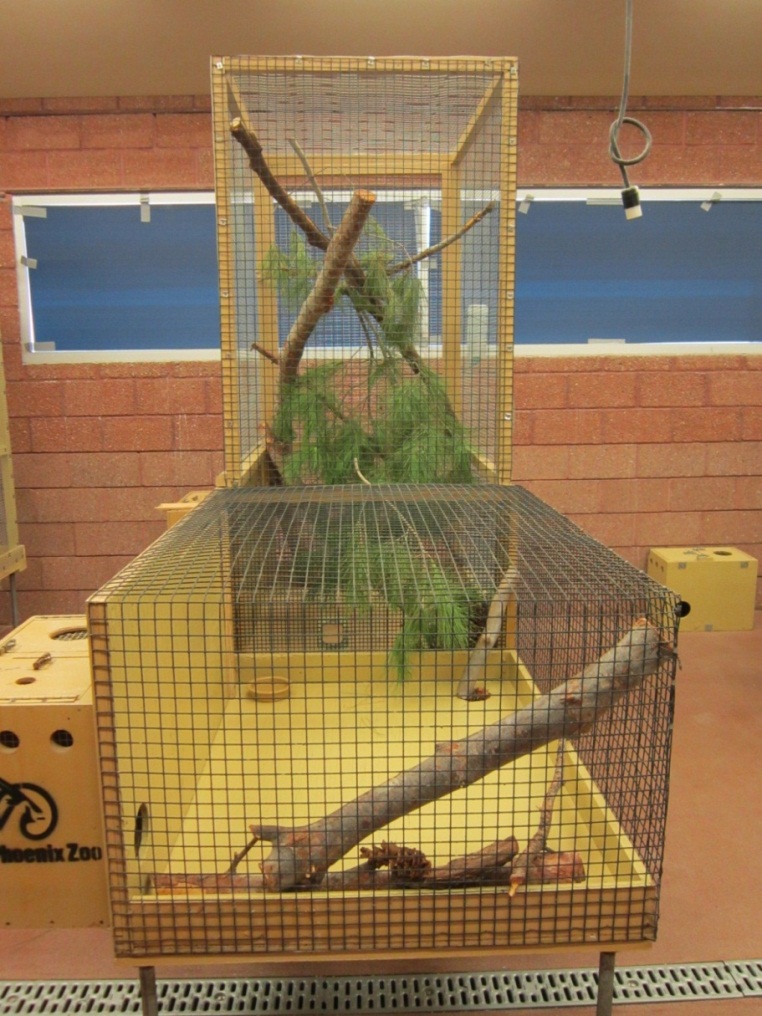 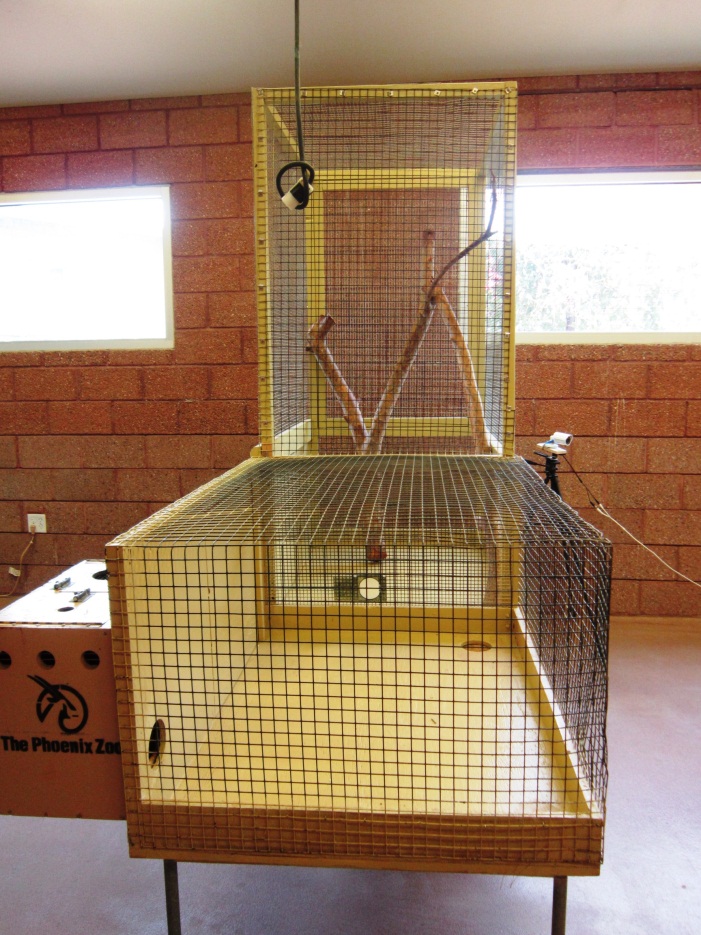 Items:
Wooden branches
Benches
Ledges
Metal baskets
Etc.
Increased Vertical Space Flexible, Interrupted Structure Animals living in homogeneous enclosures with large, inflexible, continuous supports exhibit different patterns of locomotion than those in more naturalistic and complex environments with smaller, interrupted, flexible supports.(USDA, 1999).
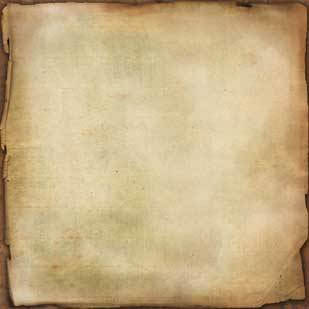 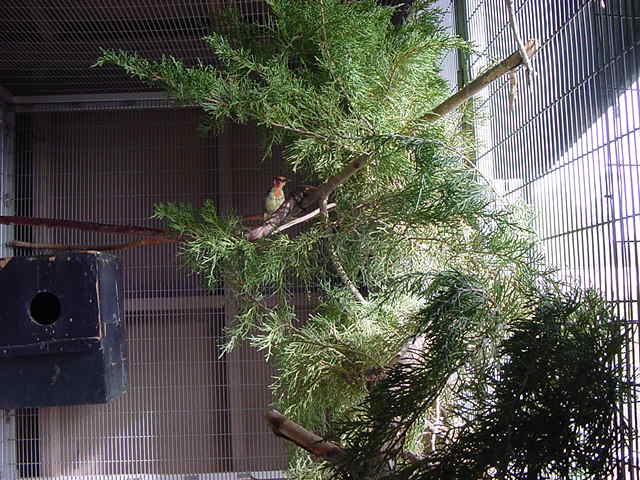 Items:
Perching
Ropes
Chains
Hammocks Ladders
Hung items
Live plants
Etc. 


Animals need both inflexible and flexible furniture to develop proper motor skills.
Neither is better then the other!
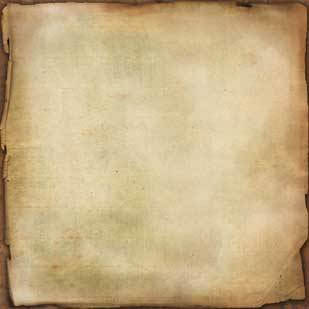 Magical Substrate!
Adding materials as floor coverings can affect space utilization (McKenzie et al., 1986) by aiding other enrichment categories while not taking up additional space.
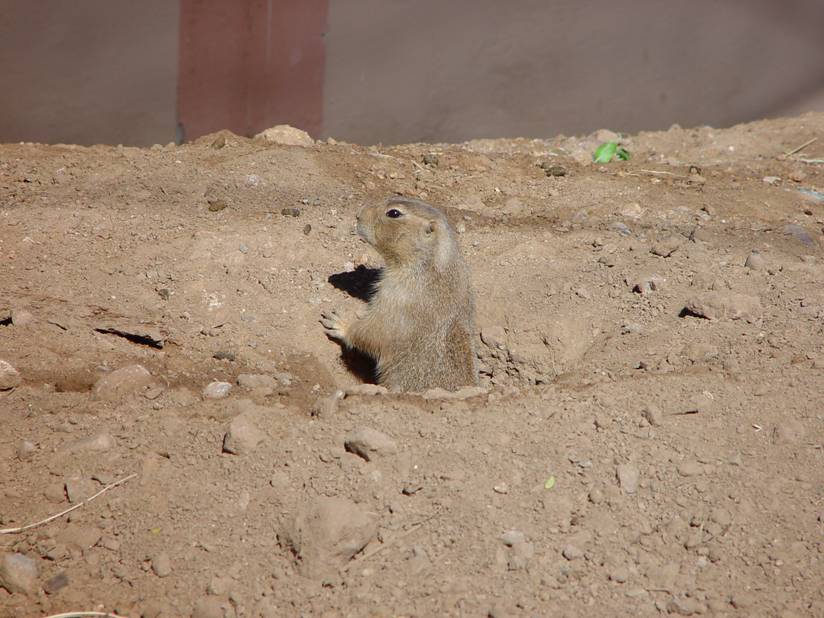 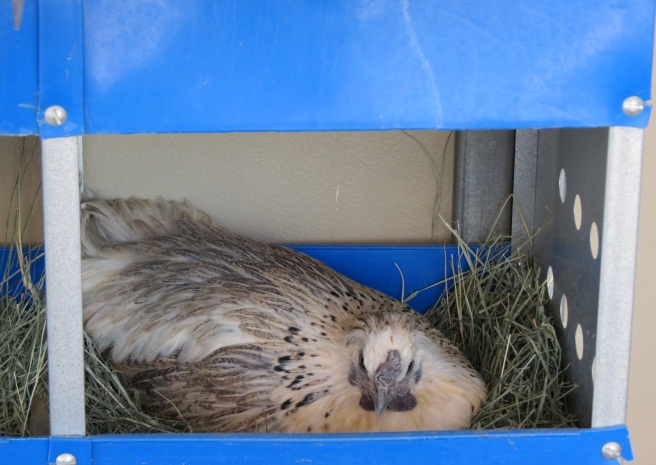 Providing:
Play behaviors
Nest building
Digging
Hiding
Breeding
Foraging
Etc.
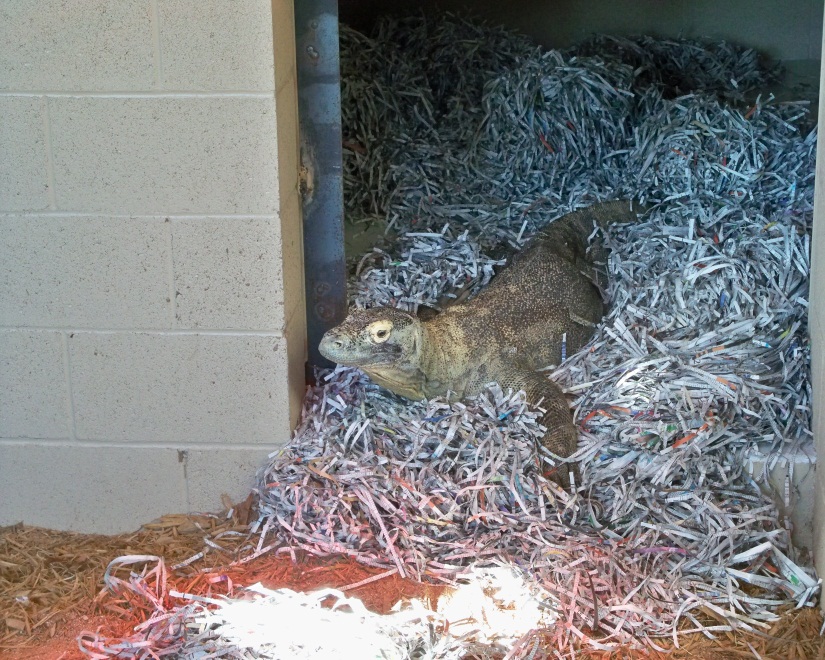 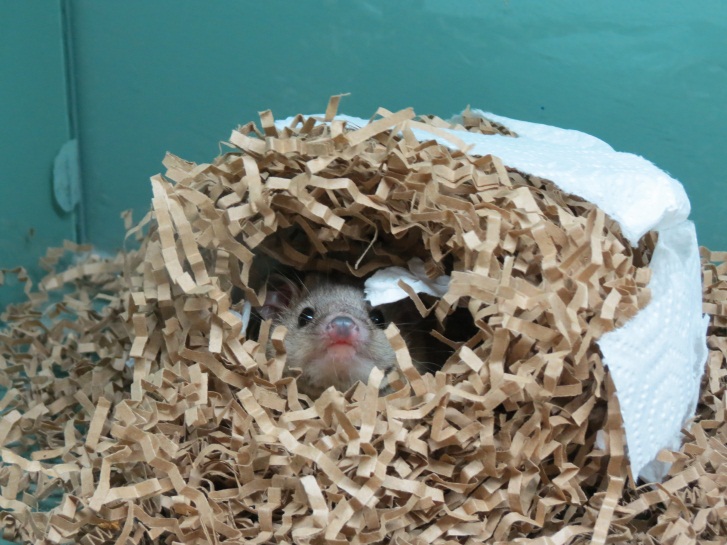 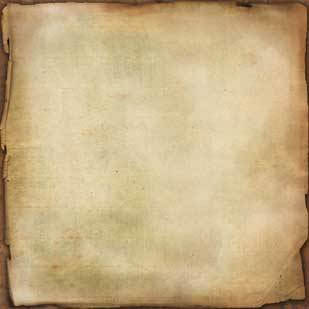 Permanent Foraging Devices Inside of Enclosure
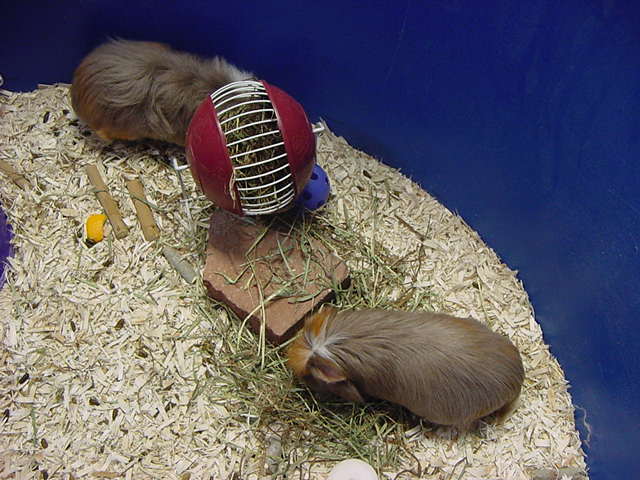 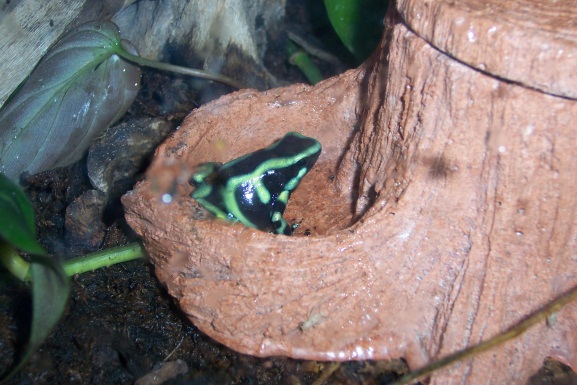 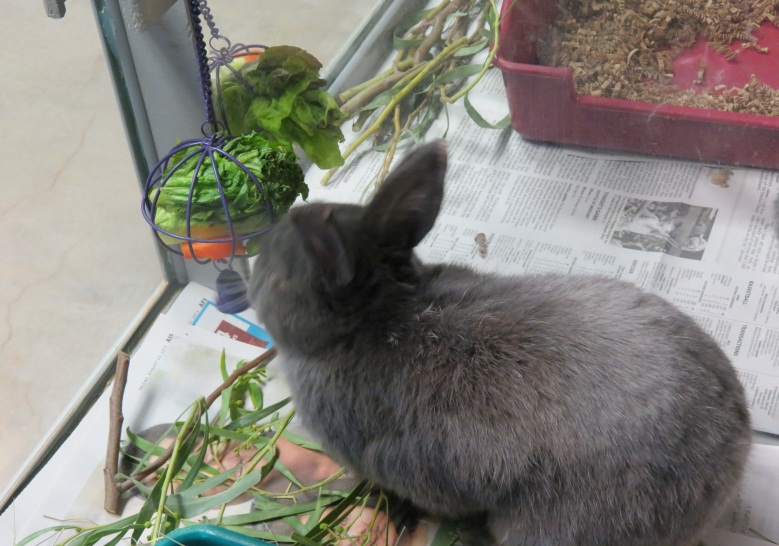 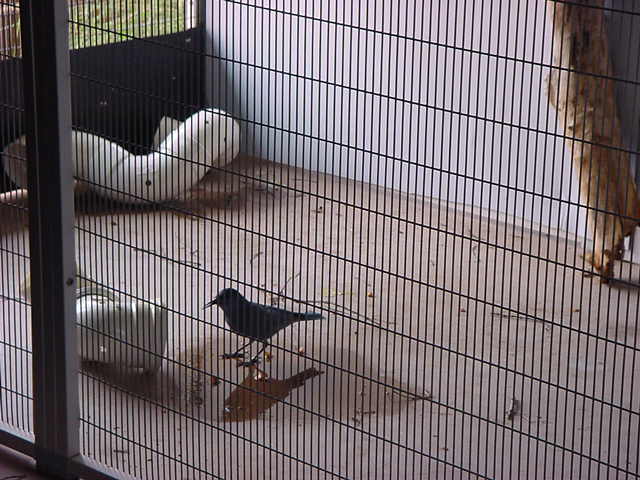 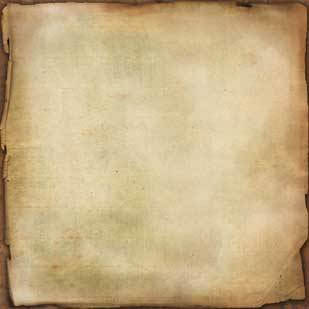 Permanent Foraging Devices Outside Of Enclosure
Further increasing space!
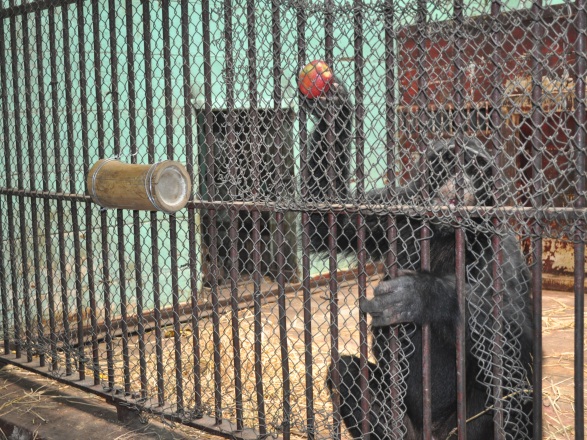 Giza Zoo, Egypt
[Speaker Notes: Photo by: Hilda Tresz]
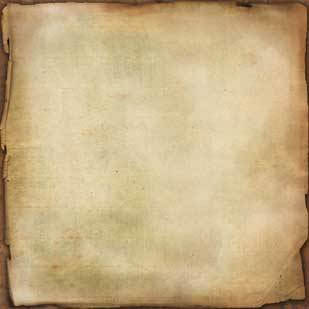 Free-Style Foraging Devices
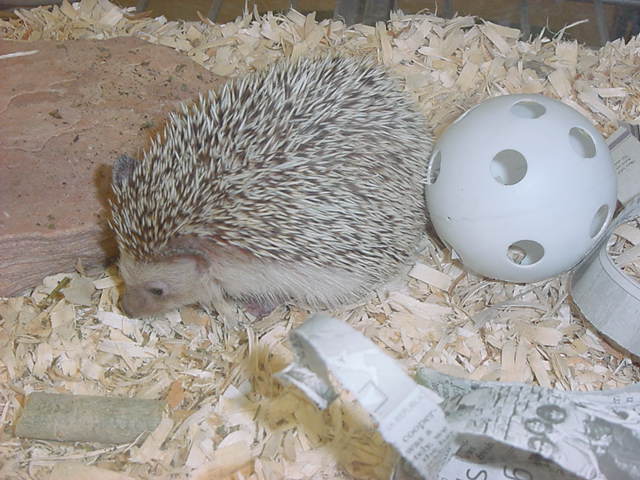 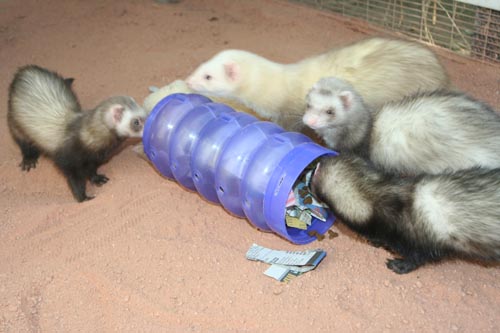 Video:
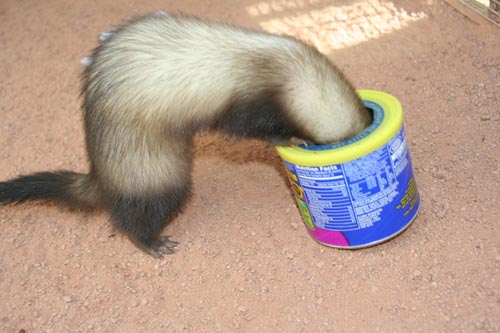 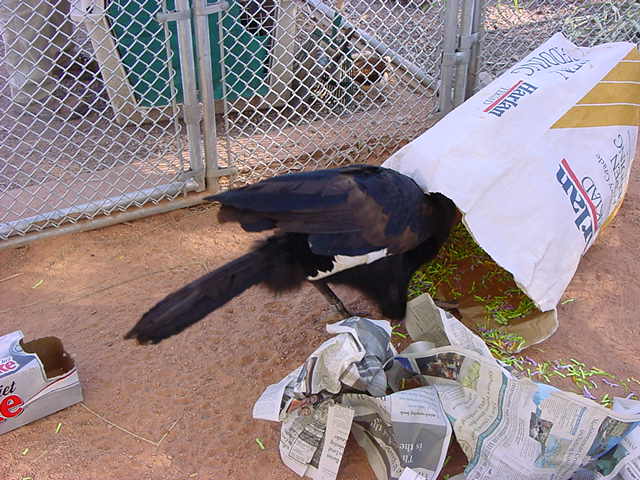 [Speaker Notes: Video by: Sarah Cooper, Hilda Tresz, A. E.]
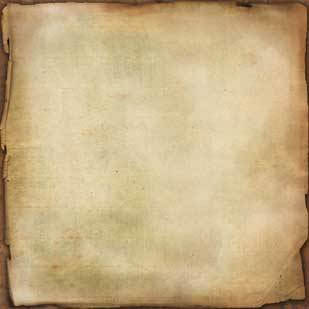 Destroyable Manipulative Items
Common, recyclable  household products and vegetation 
Logs
Phone books 
Boxes
Bags
Paper tubes
Clothing
Etc.
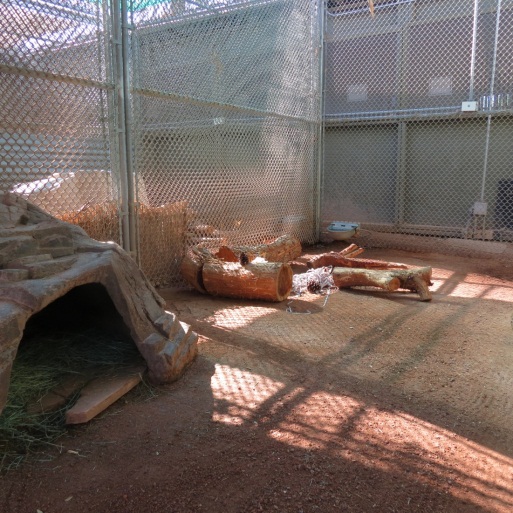 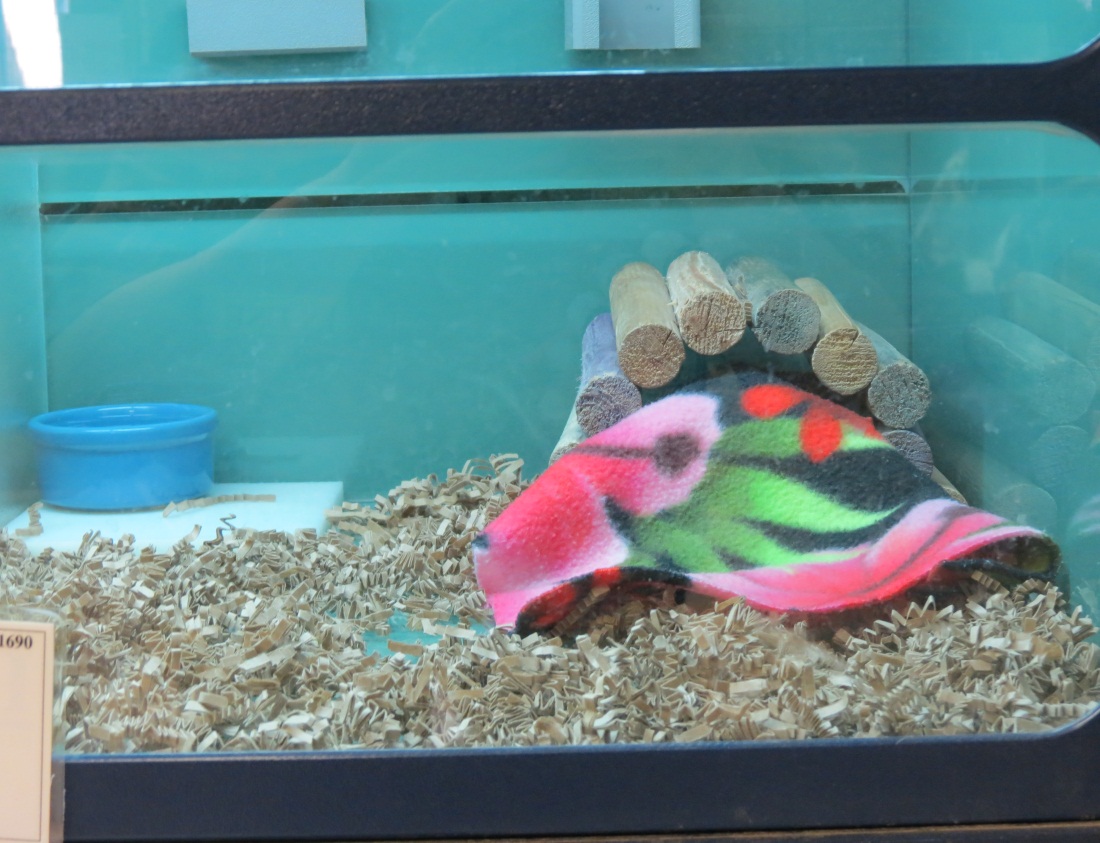 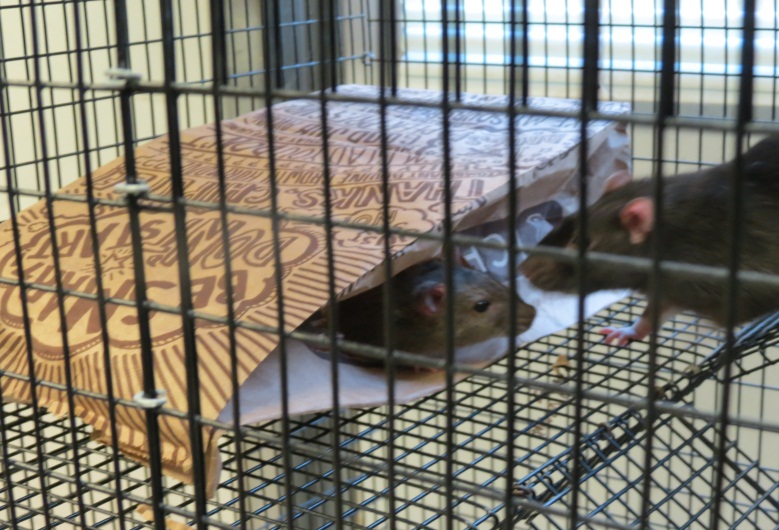 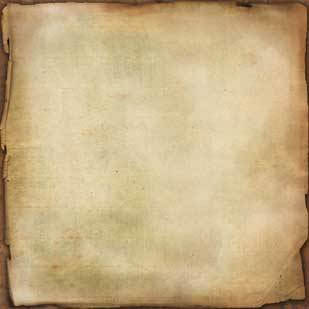 Non-destroyable, Small Manipulative Items
A golf ball goes a long way!

Black-footed ferret exhibiting playing, imitating hunting- stalking,  catching, retrieving and chasing down into burrows behaviors via golf ball
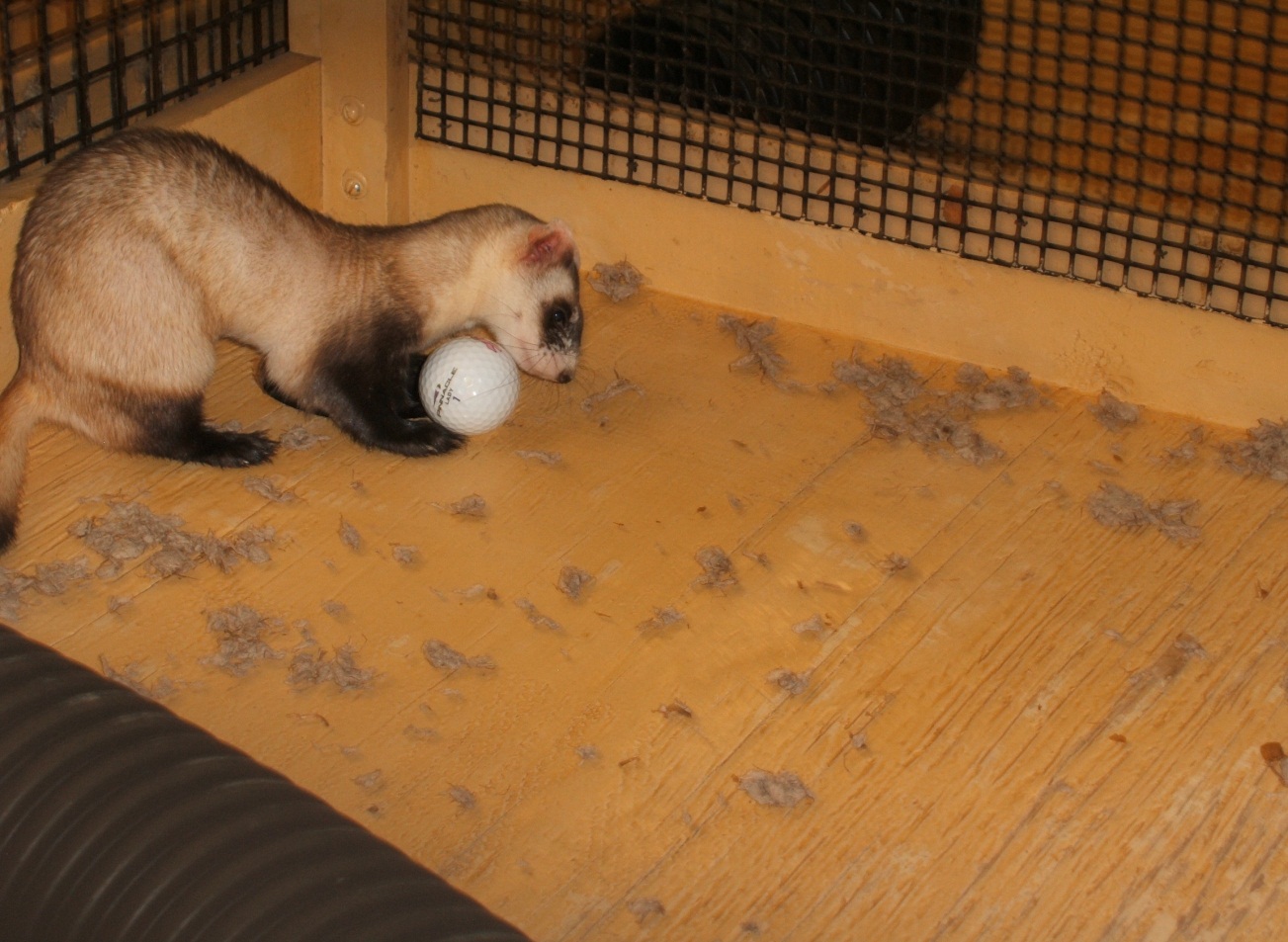 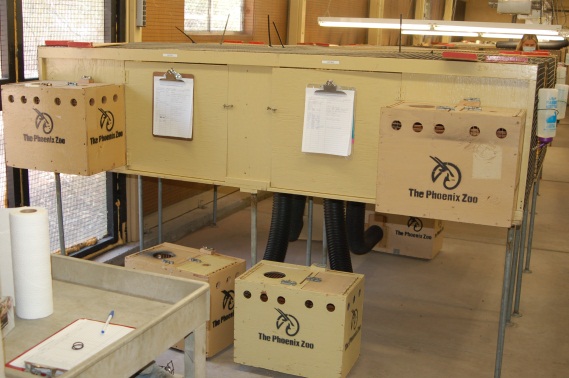 [Speaker Notes: Photo by Tara Sprankle]
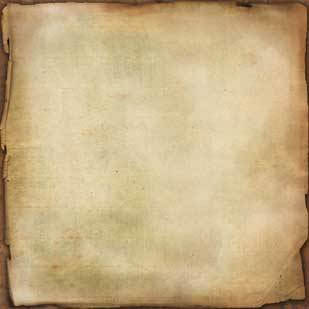 Olfactory and Auditory Enrichment
Scents are to be administered  on removable items only!
Animals have no way of getting away!
Video:
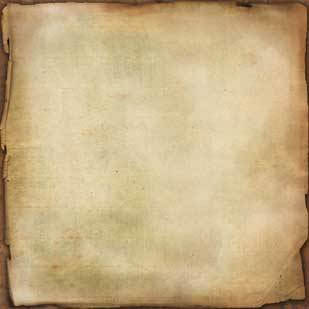 Exercising in small space
Videos
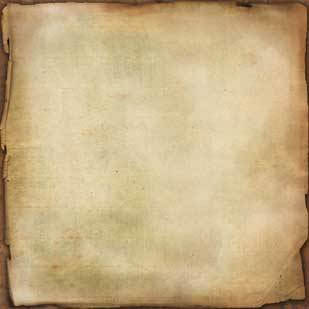 Perfect example of 3D use
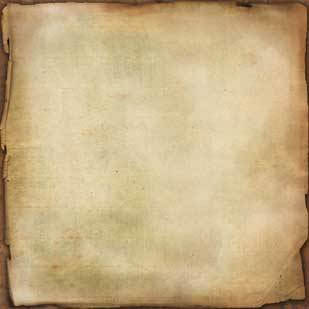 The following slides illustrate some of our animals using enrichment in minimal space at the Phoenix Zoo
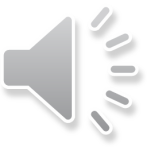 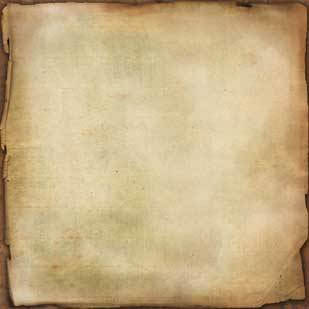 Artificial plants
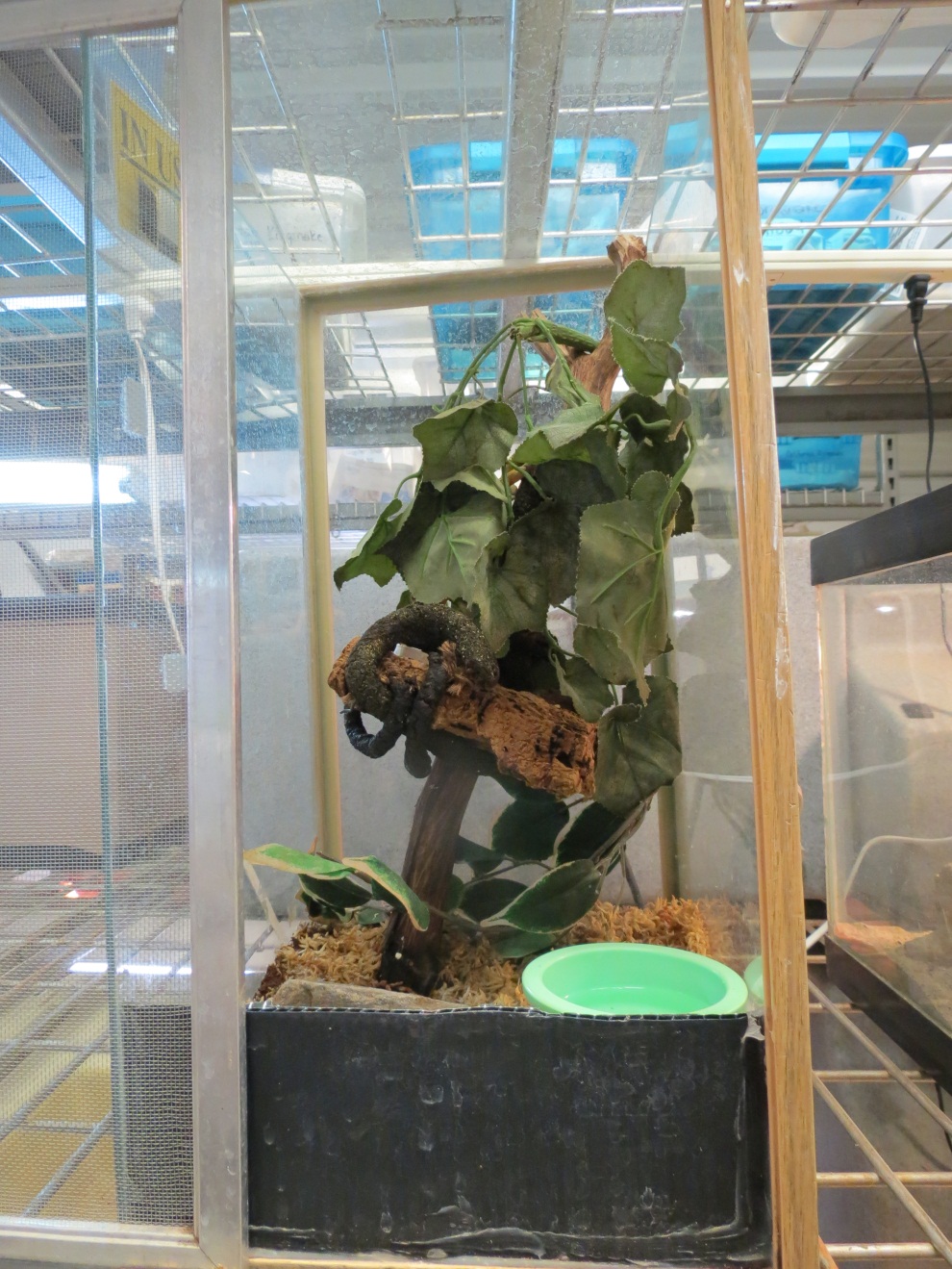 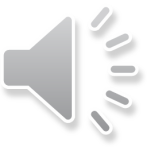 Paper Boxes
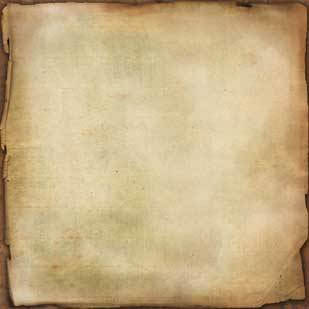 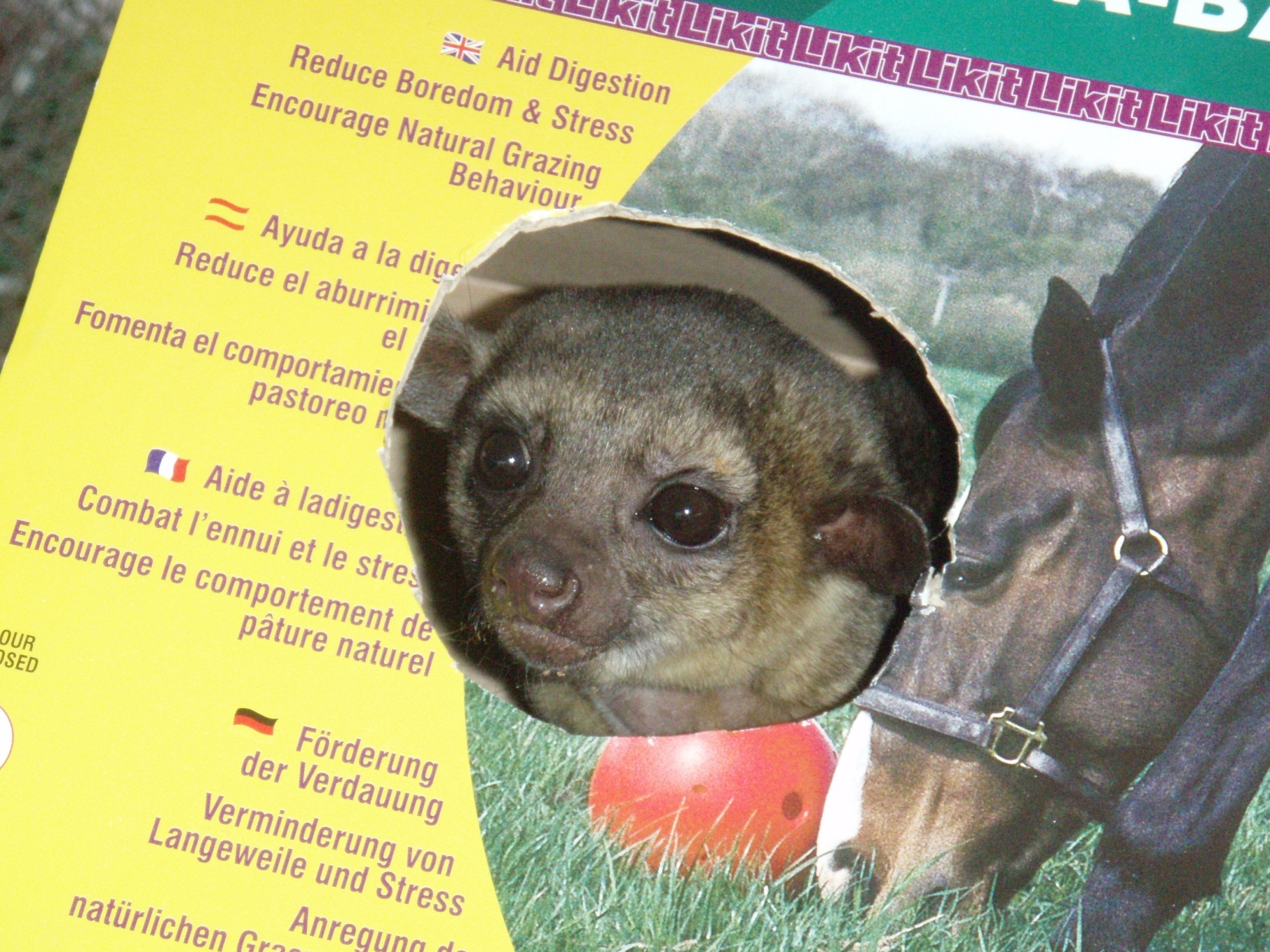 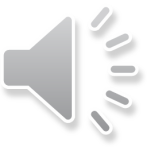 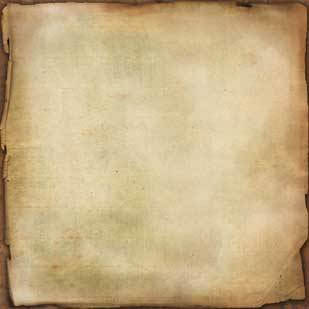 Feed Bags
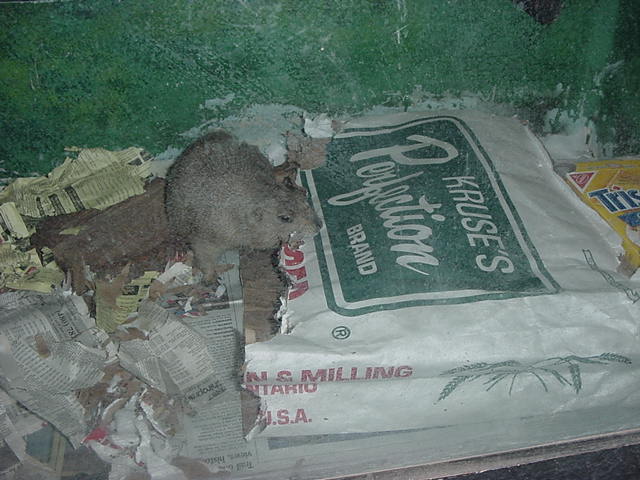 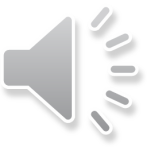 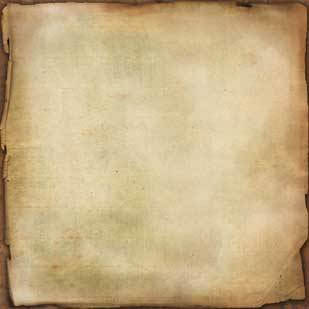 Dry Leaves
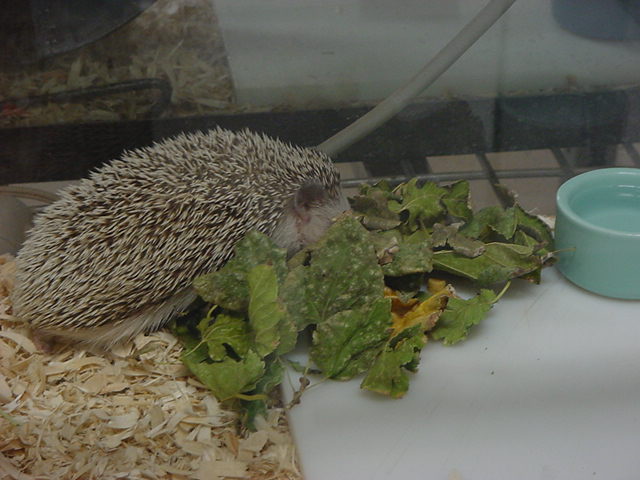 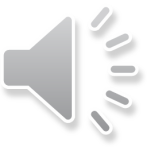 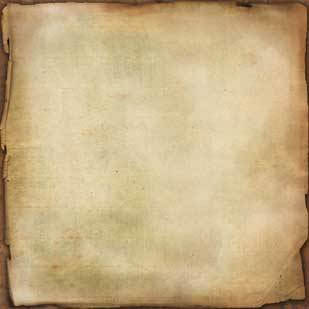 Boomer Ball Feeders
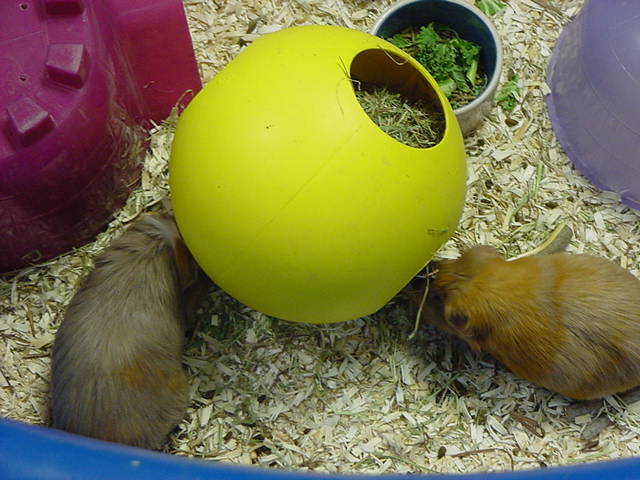 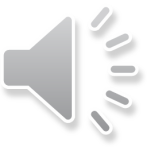 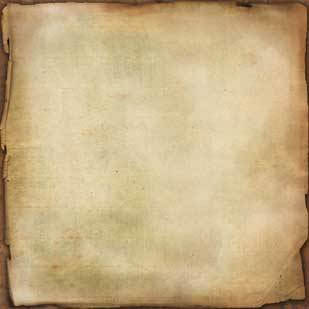 Moss
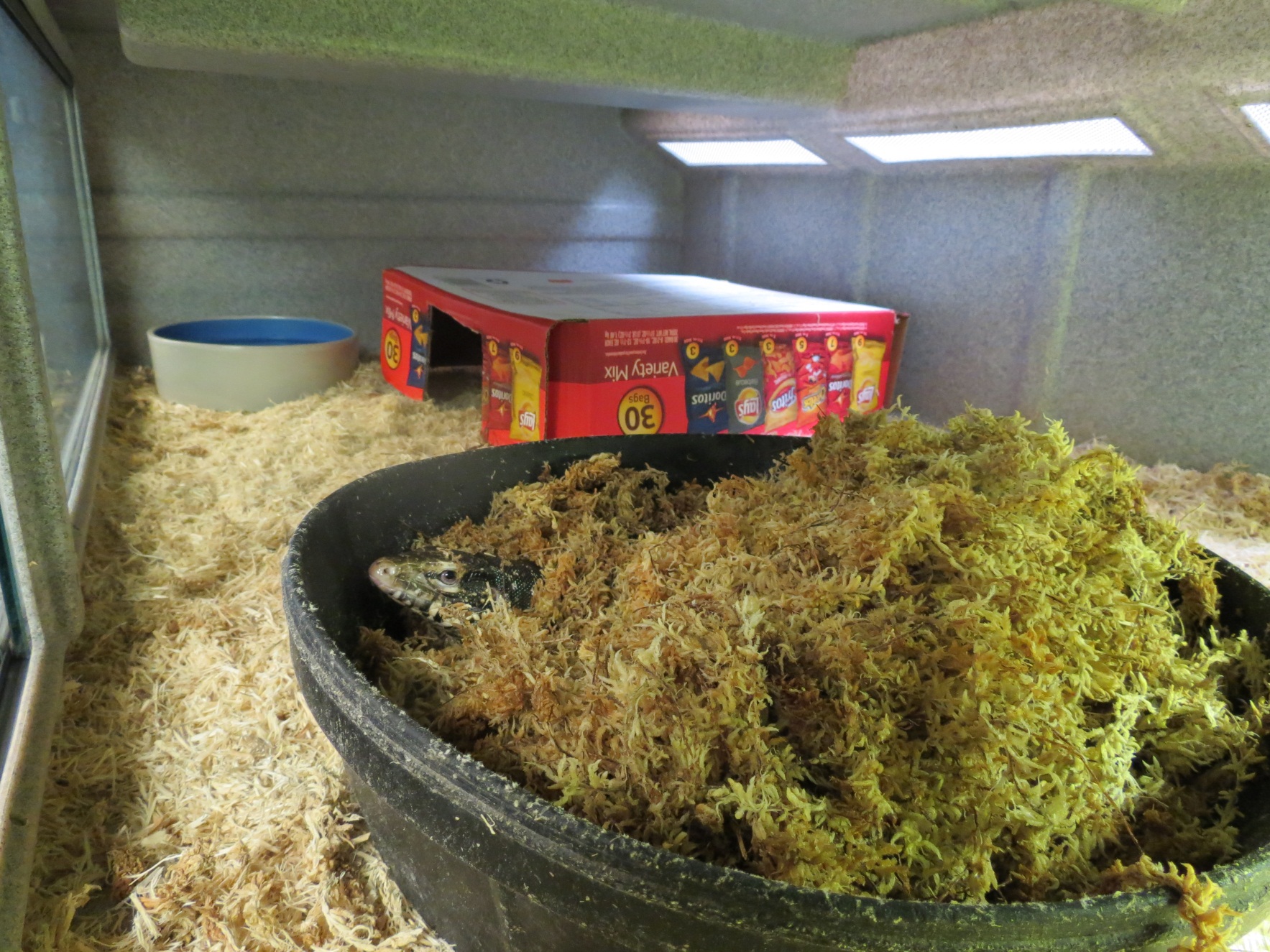 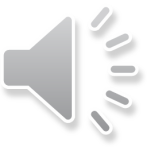 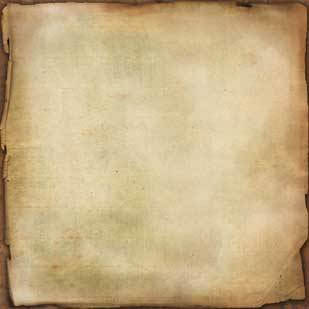 Paper Roll Feeders
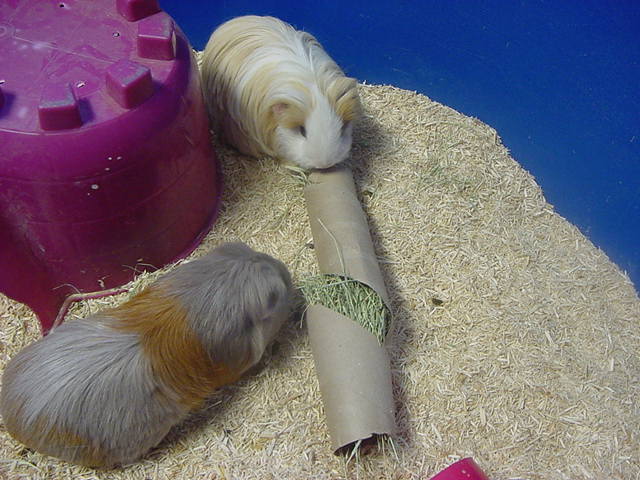 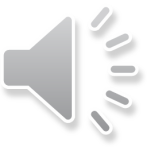 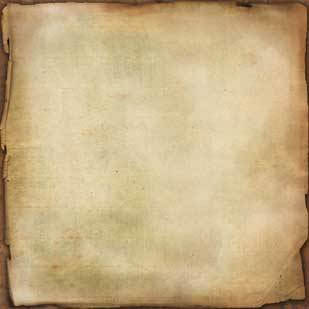 Chew Sticks
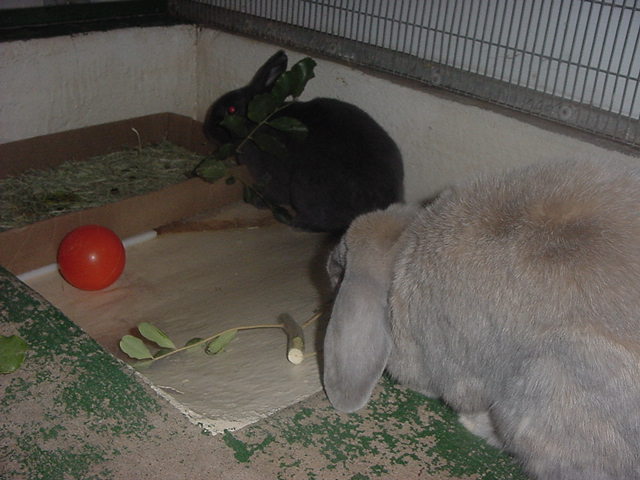 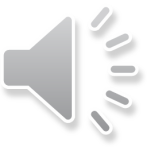 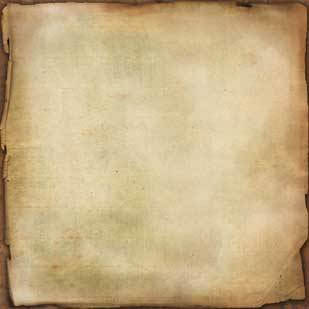 Paper Boxes
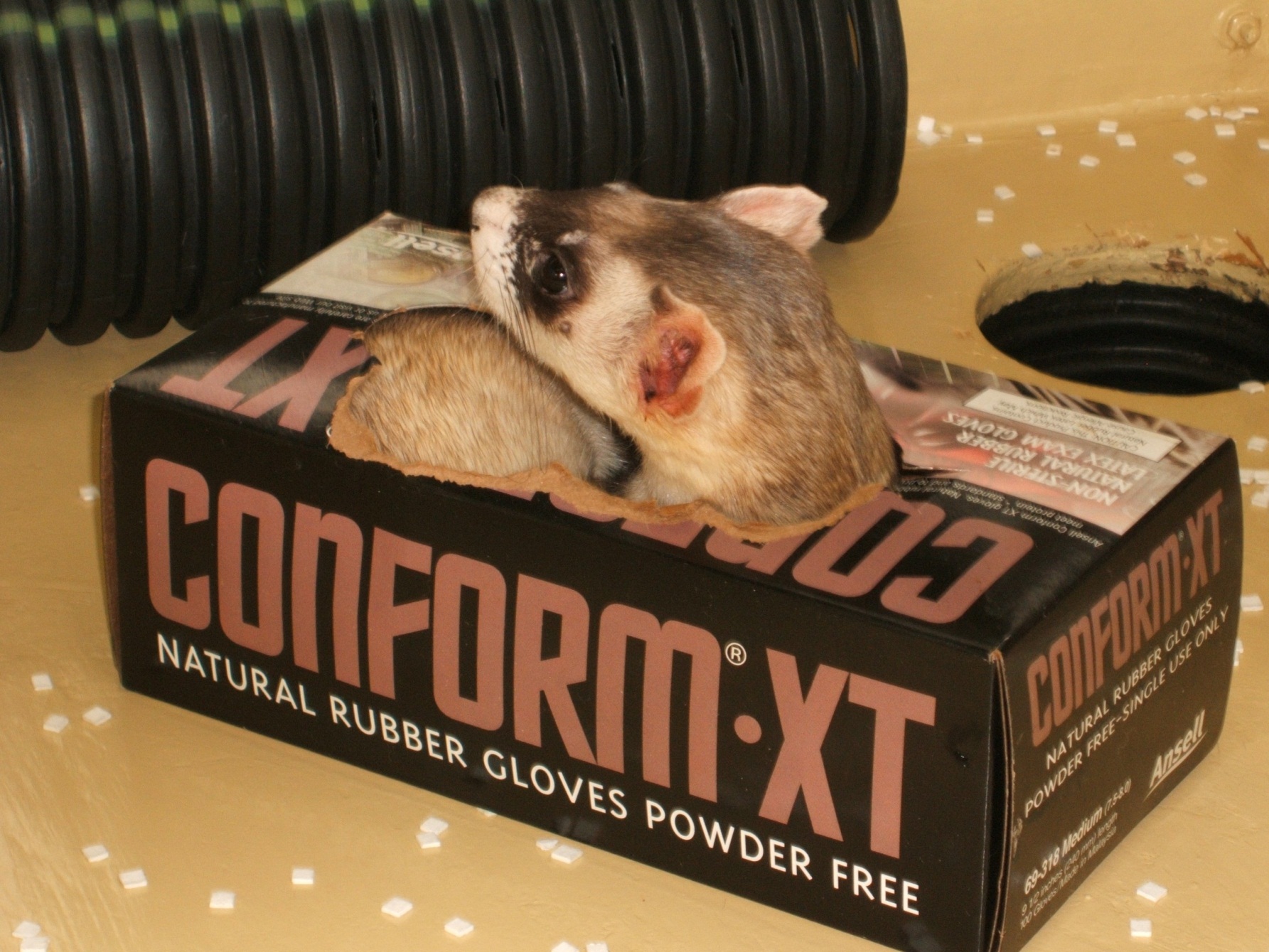 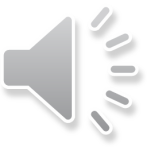 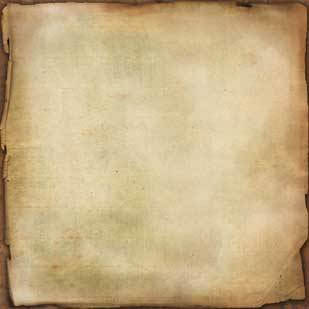 Plastic balls
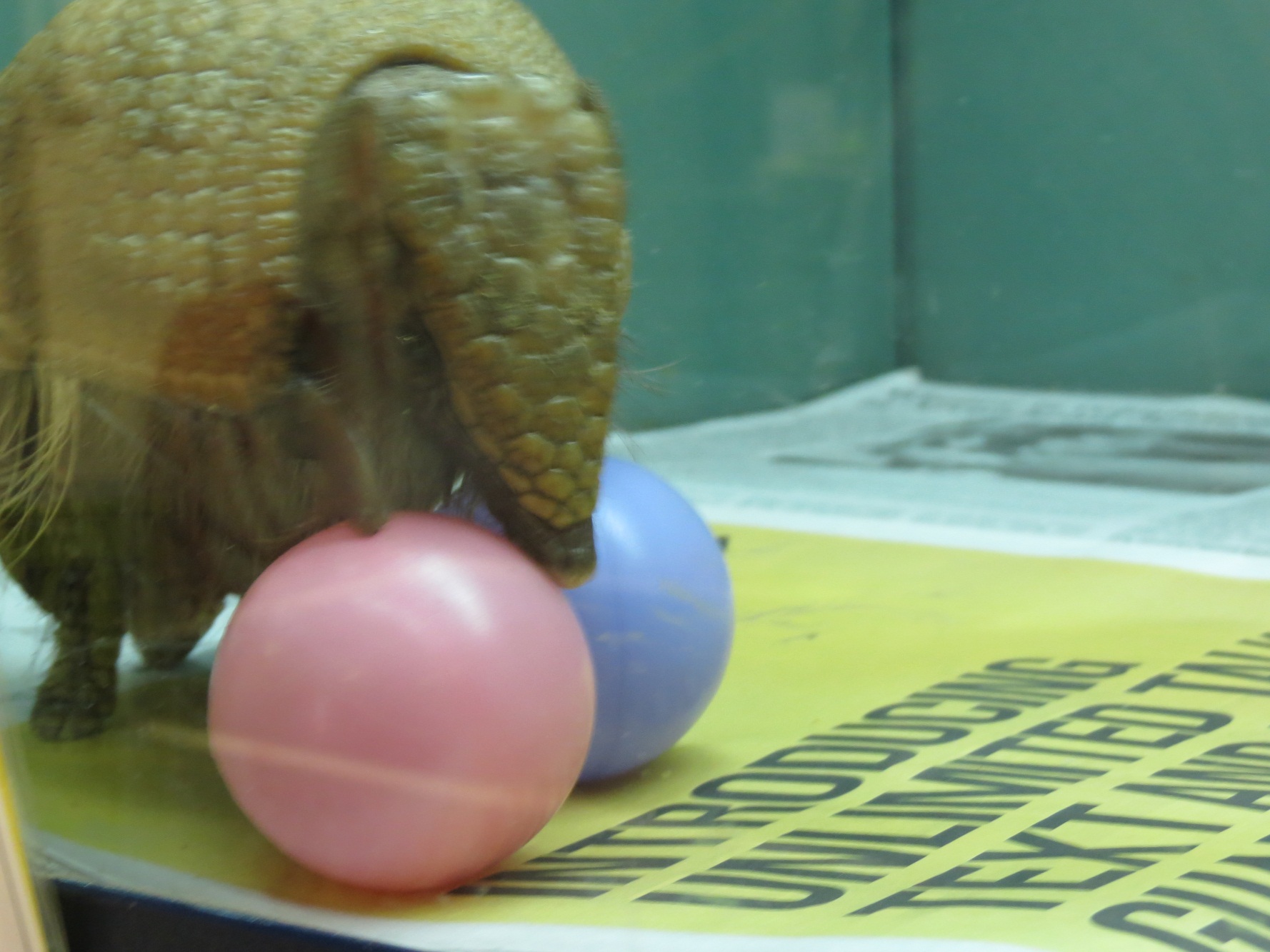 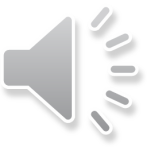 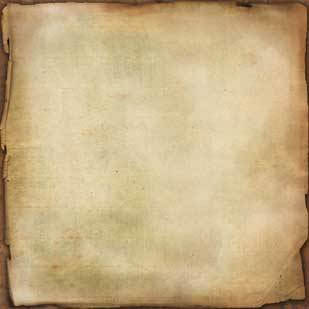 Brown Lunch Bags
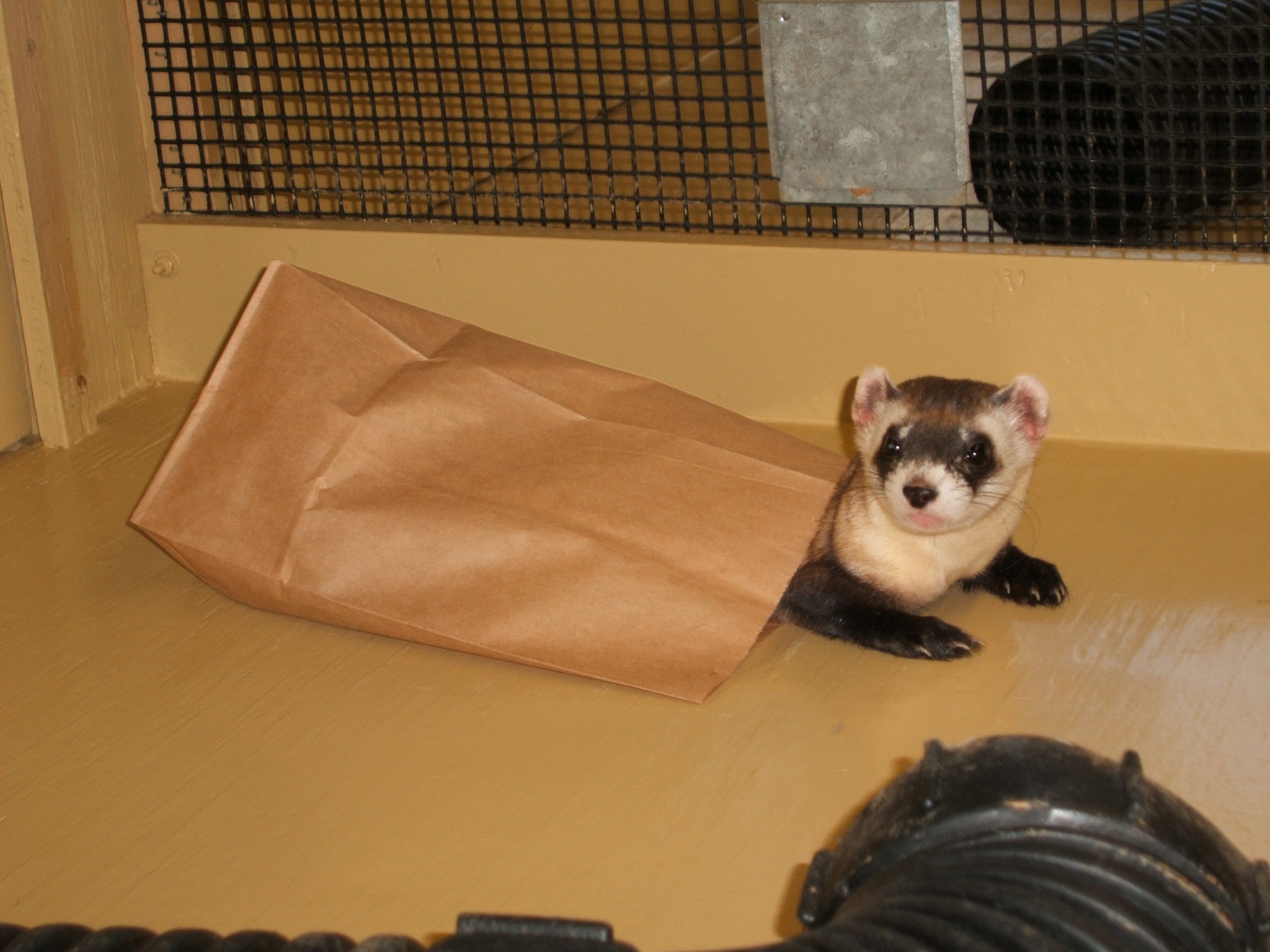 Paper bags
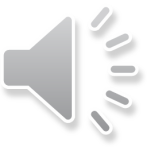 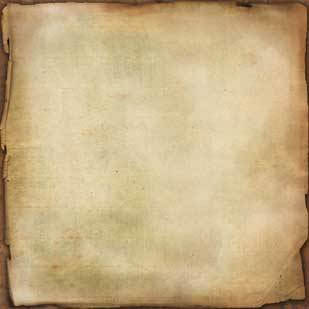 Plastic Balls
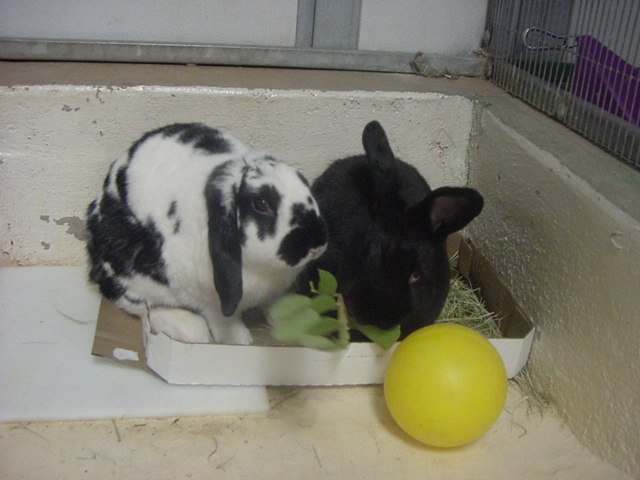 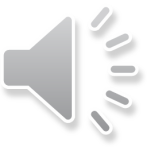 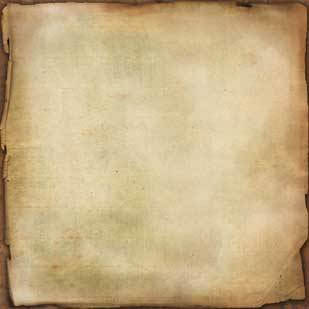 Wooden Branches
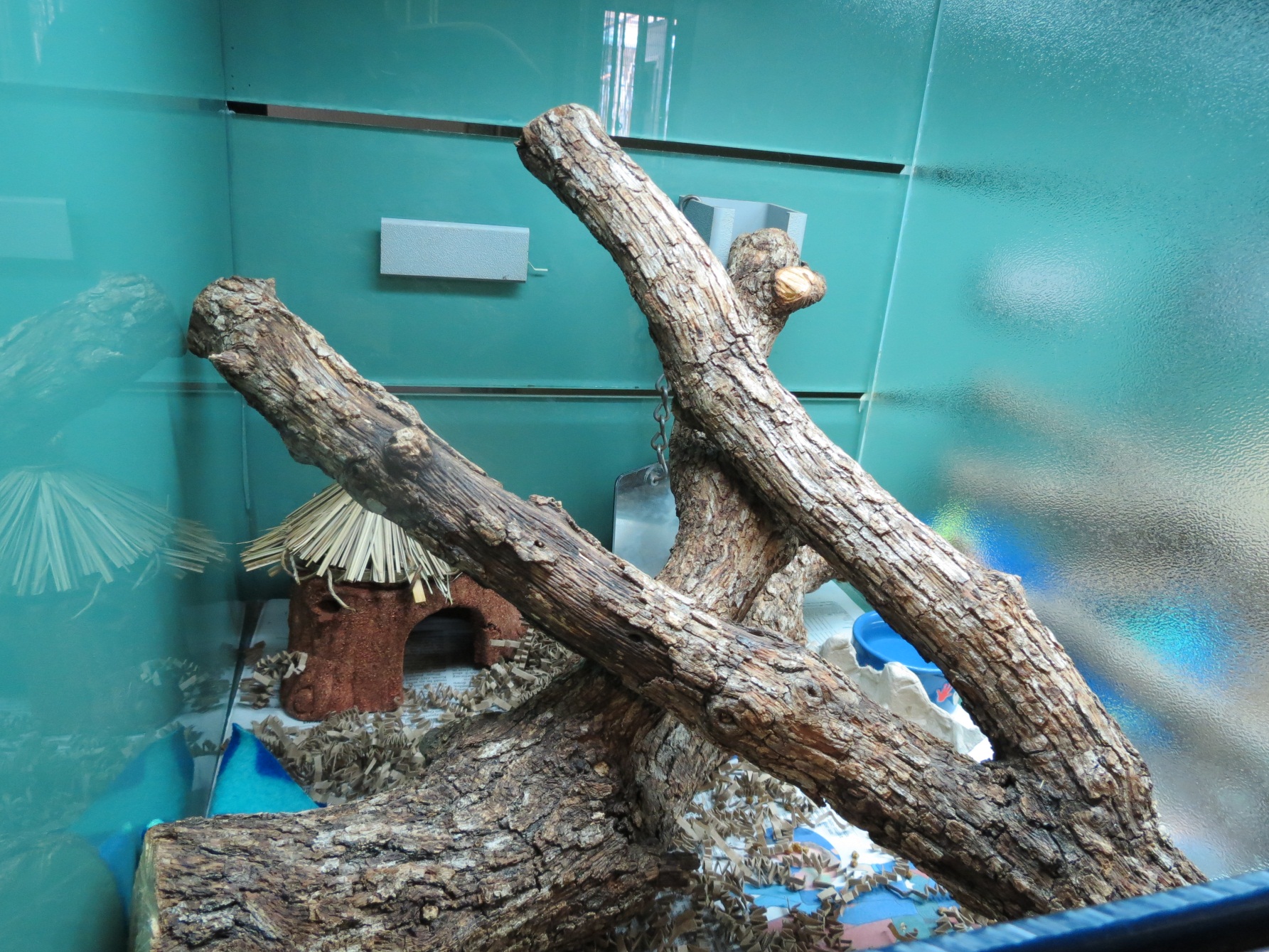 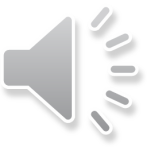 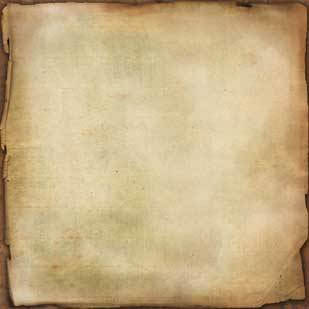 Plastic Tunnels
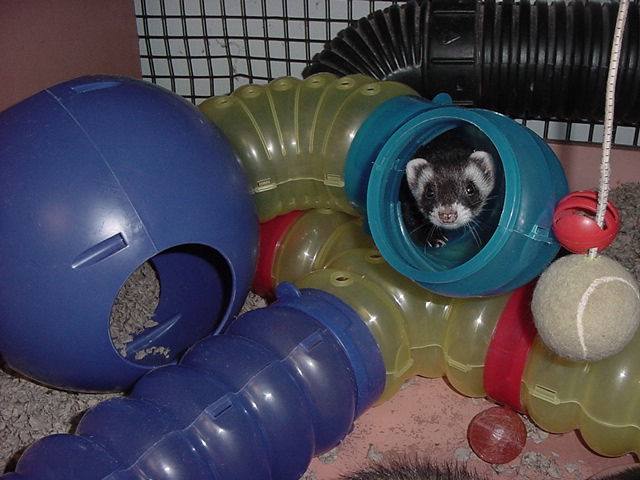 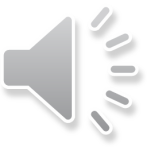 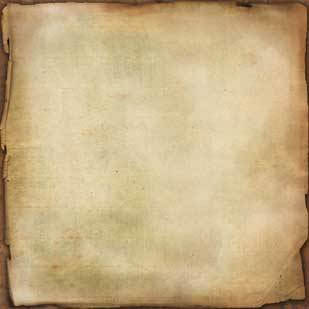 PVC Pipes
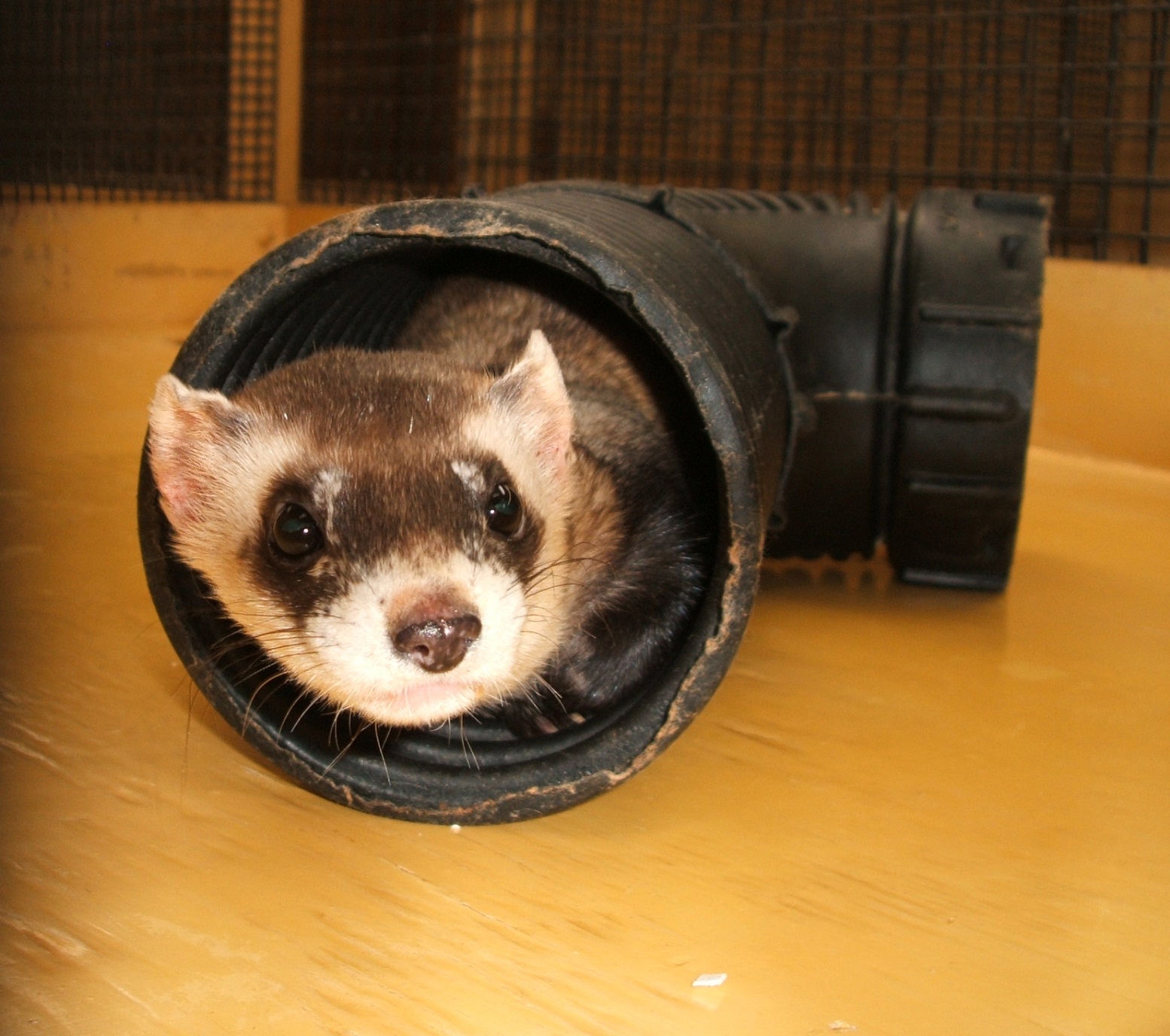 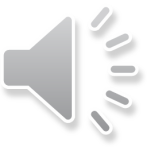 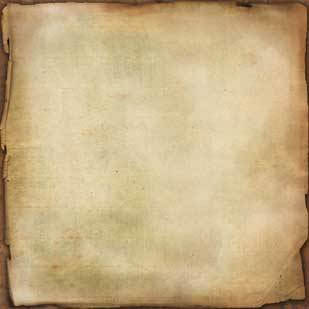 Giant PVC Pipes
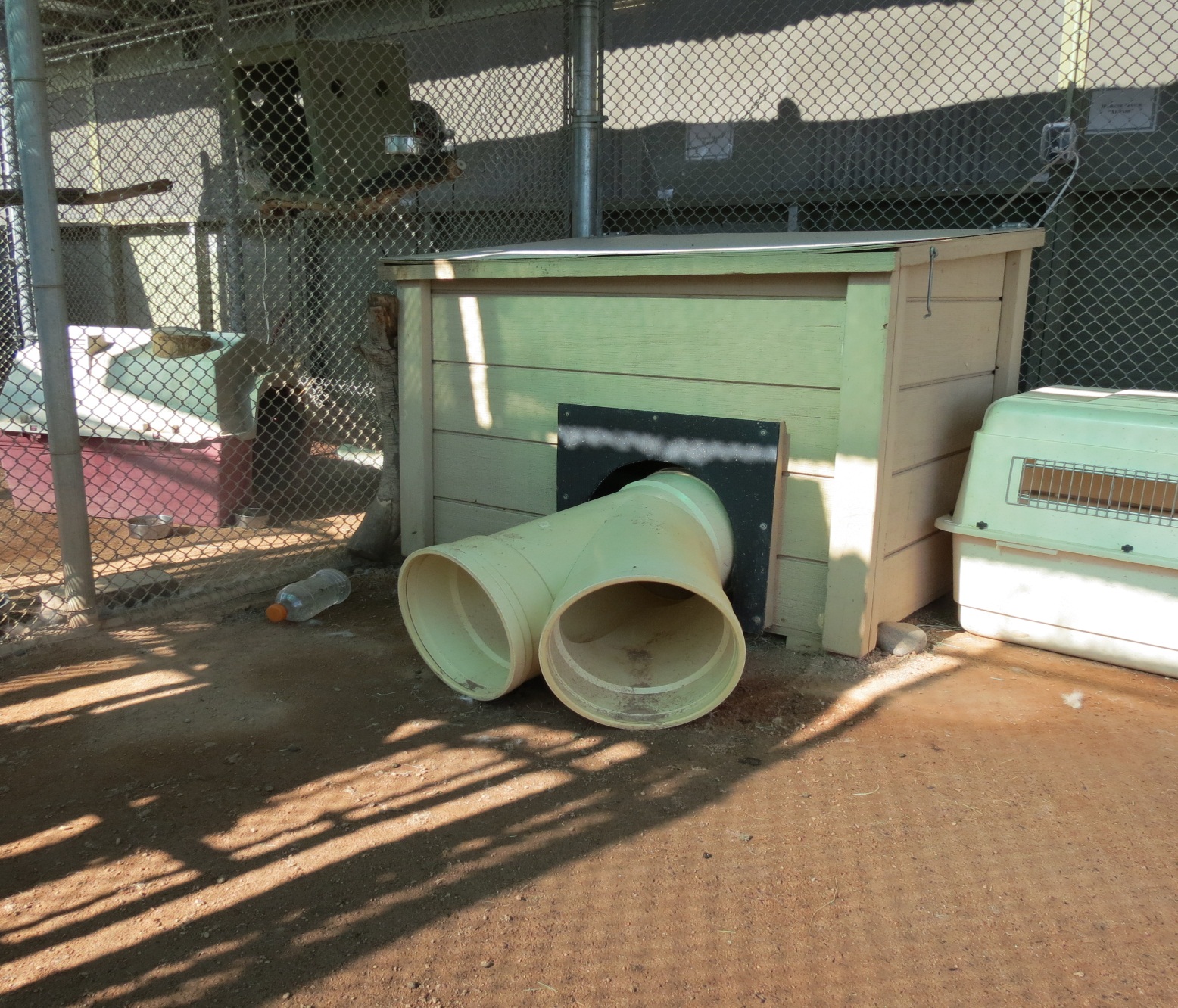 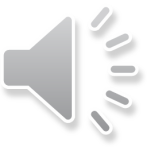 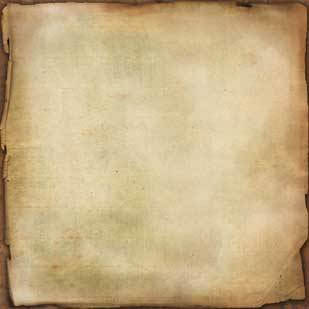 Paper Boxes
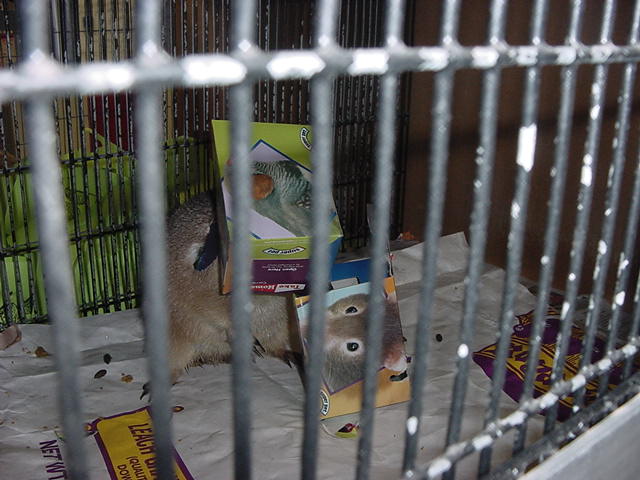 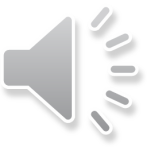 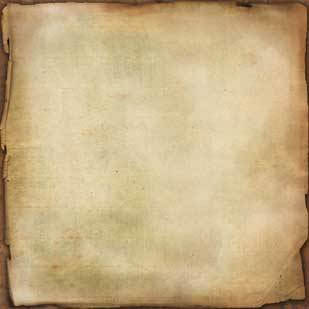 Paper Boxes
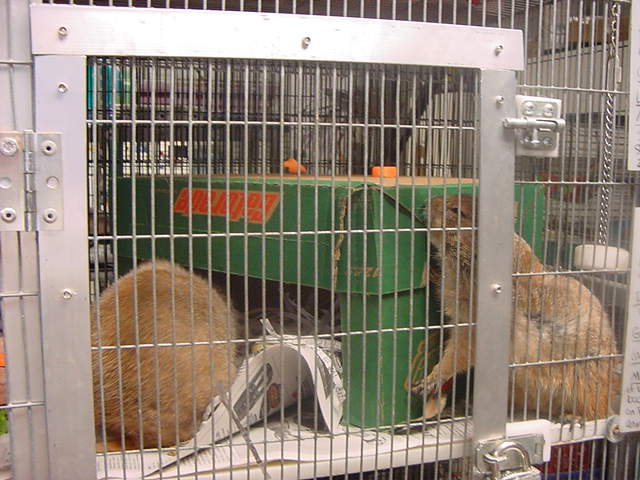 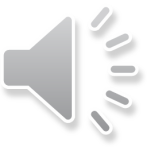 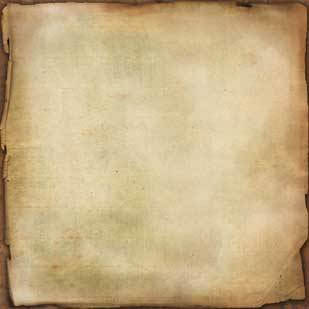 Ball Feeders
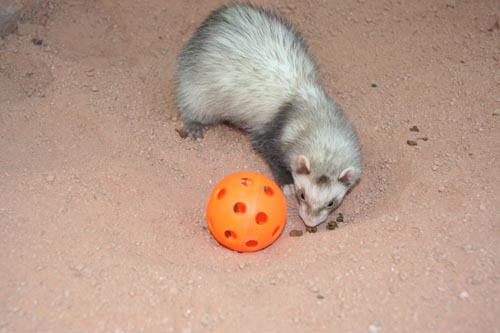 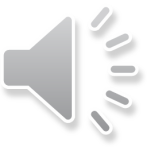 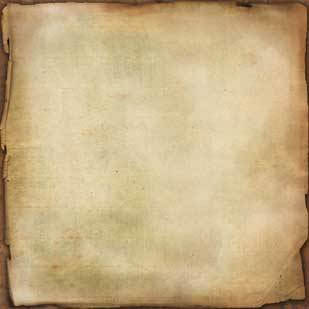 Paper Boxes
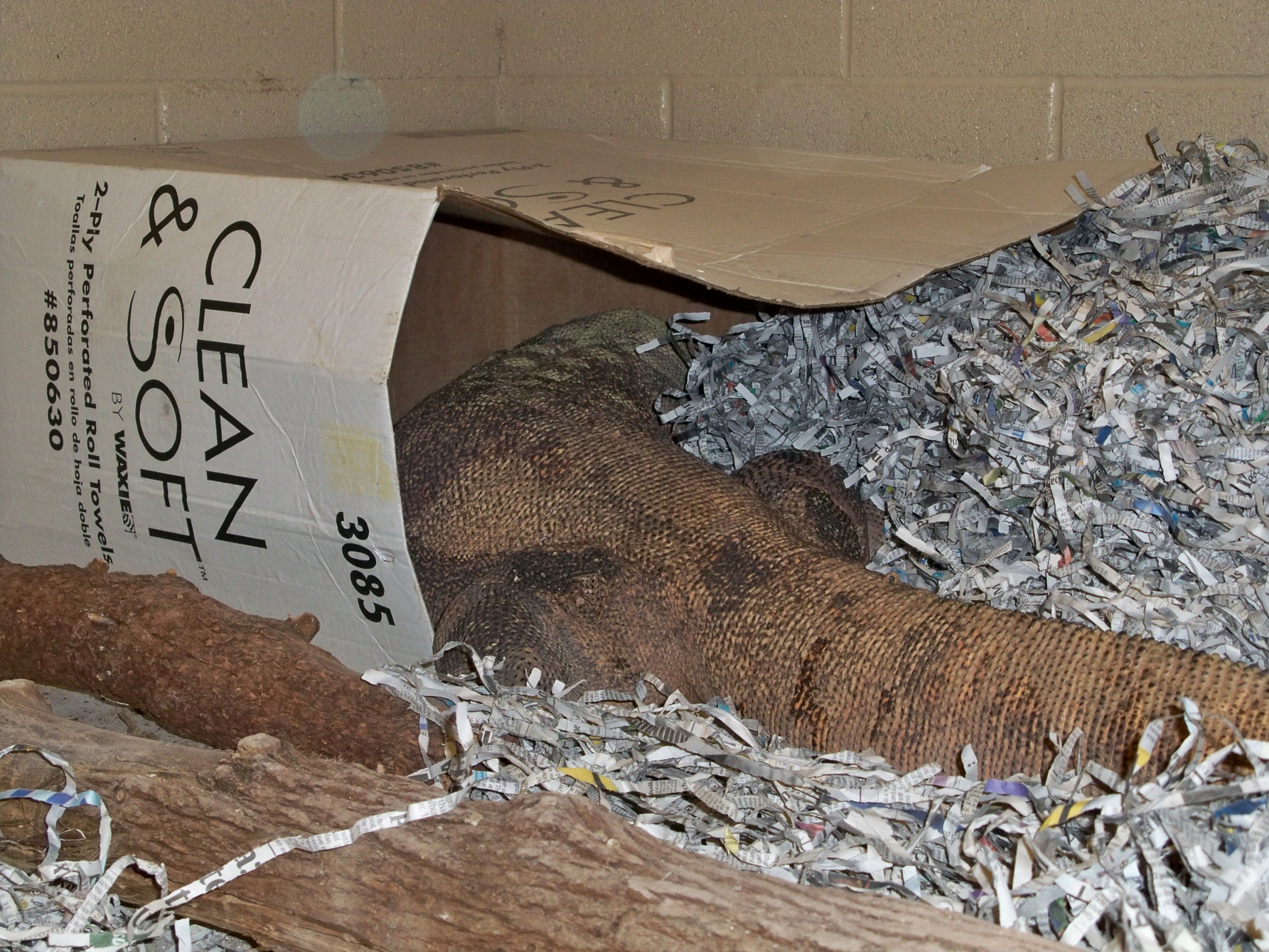 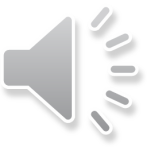 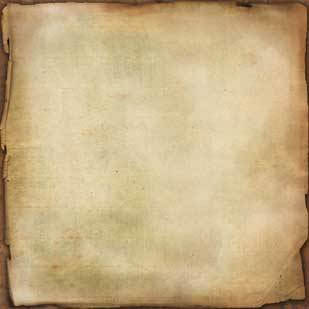 Ropes
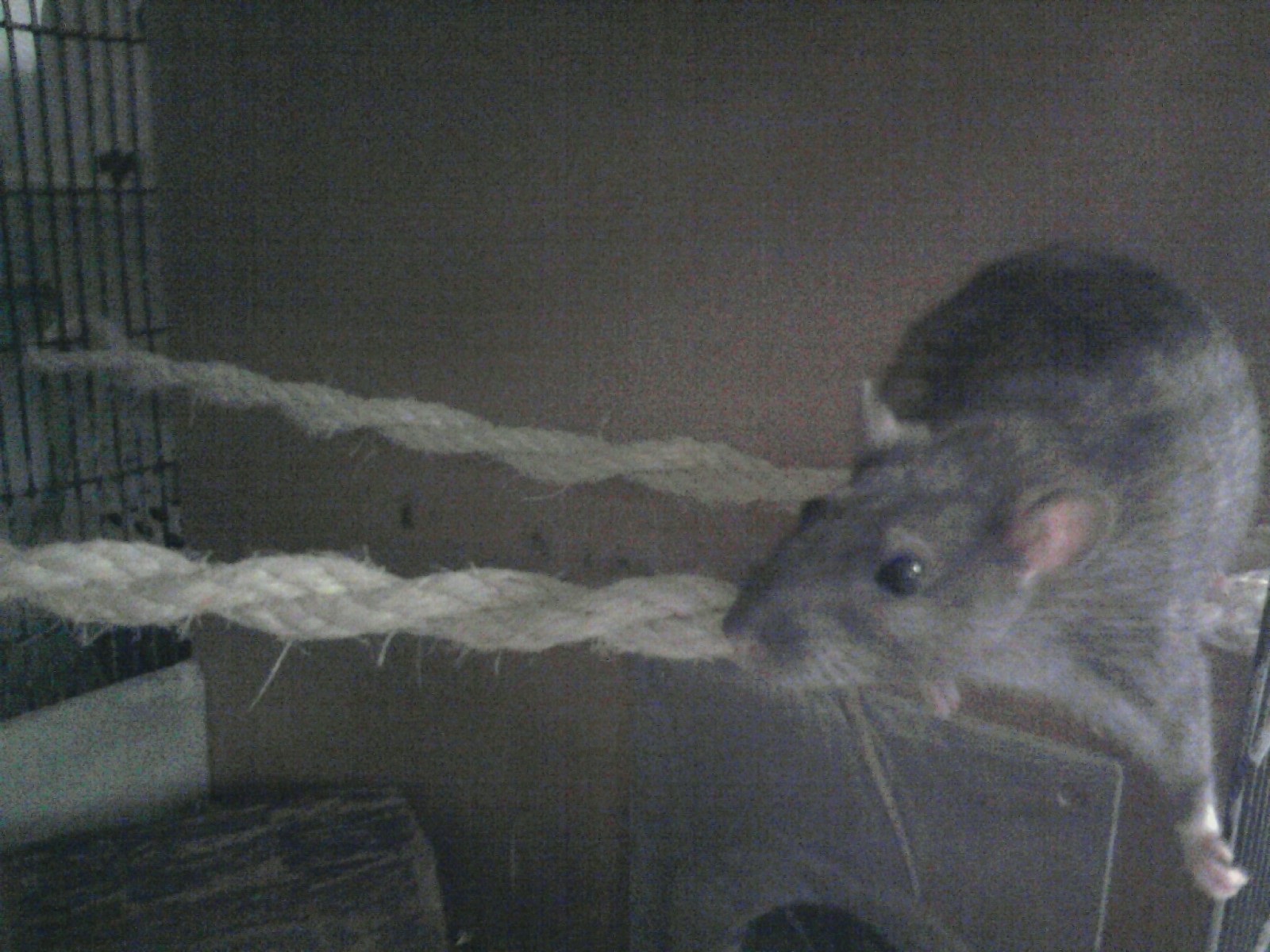 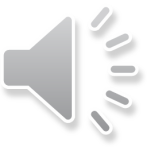 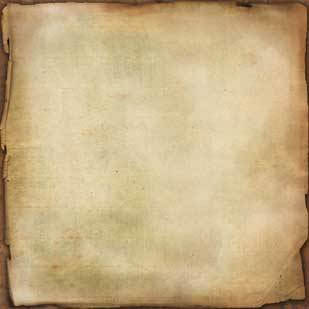 Paper Boxes
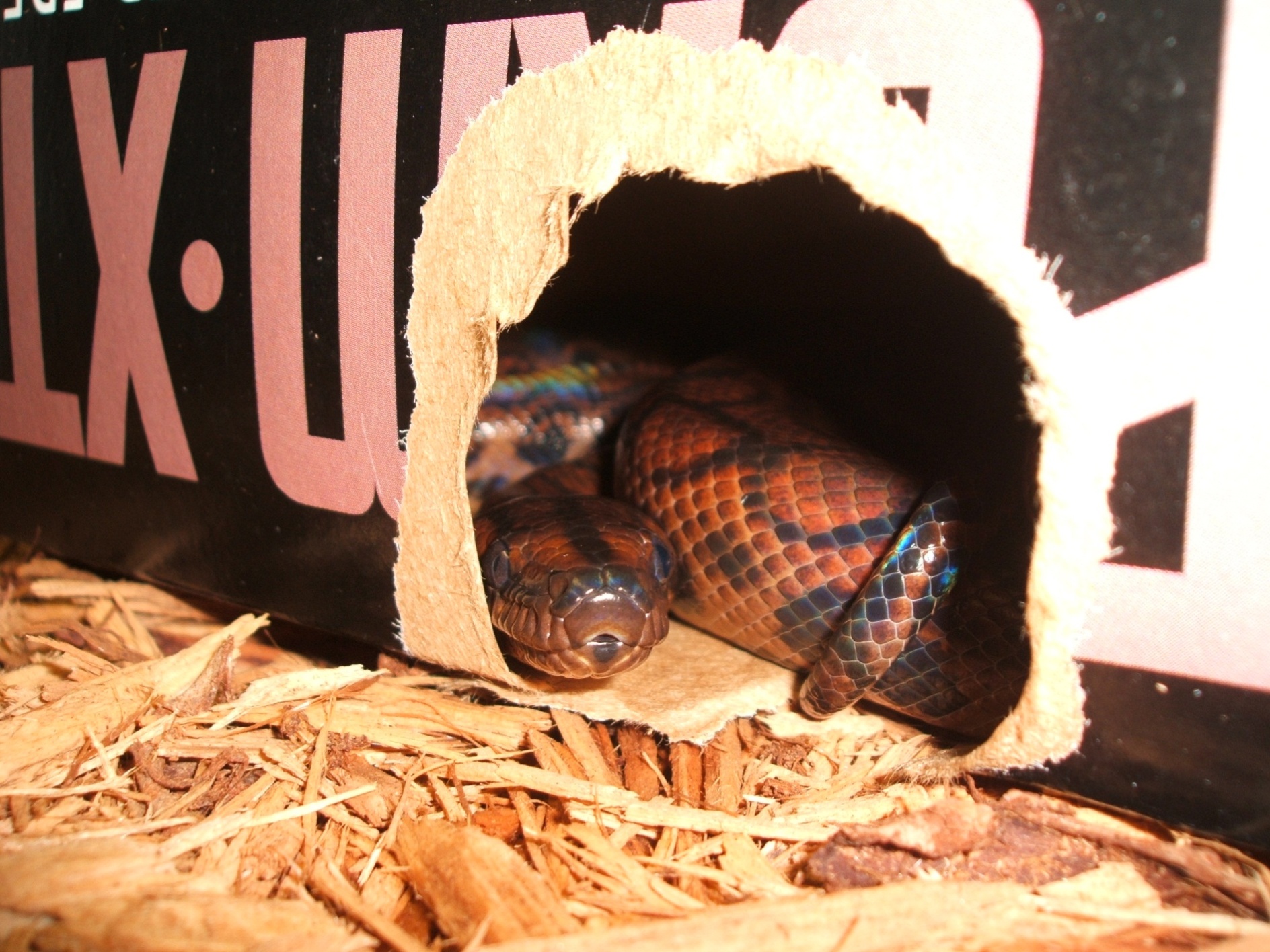 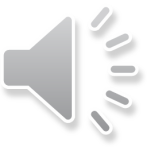 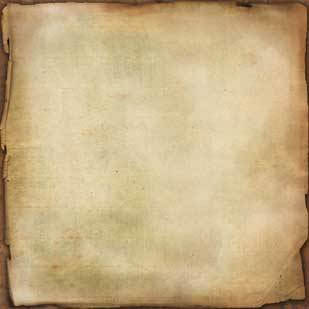 Shredded Paper
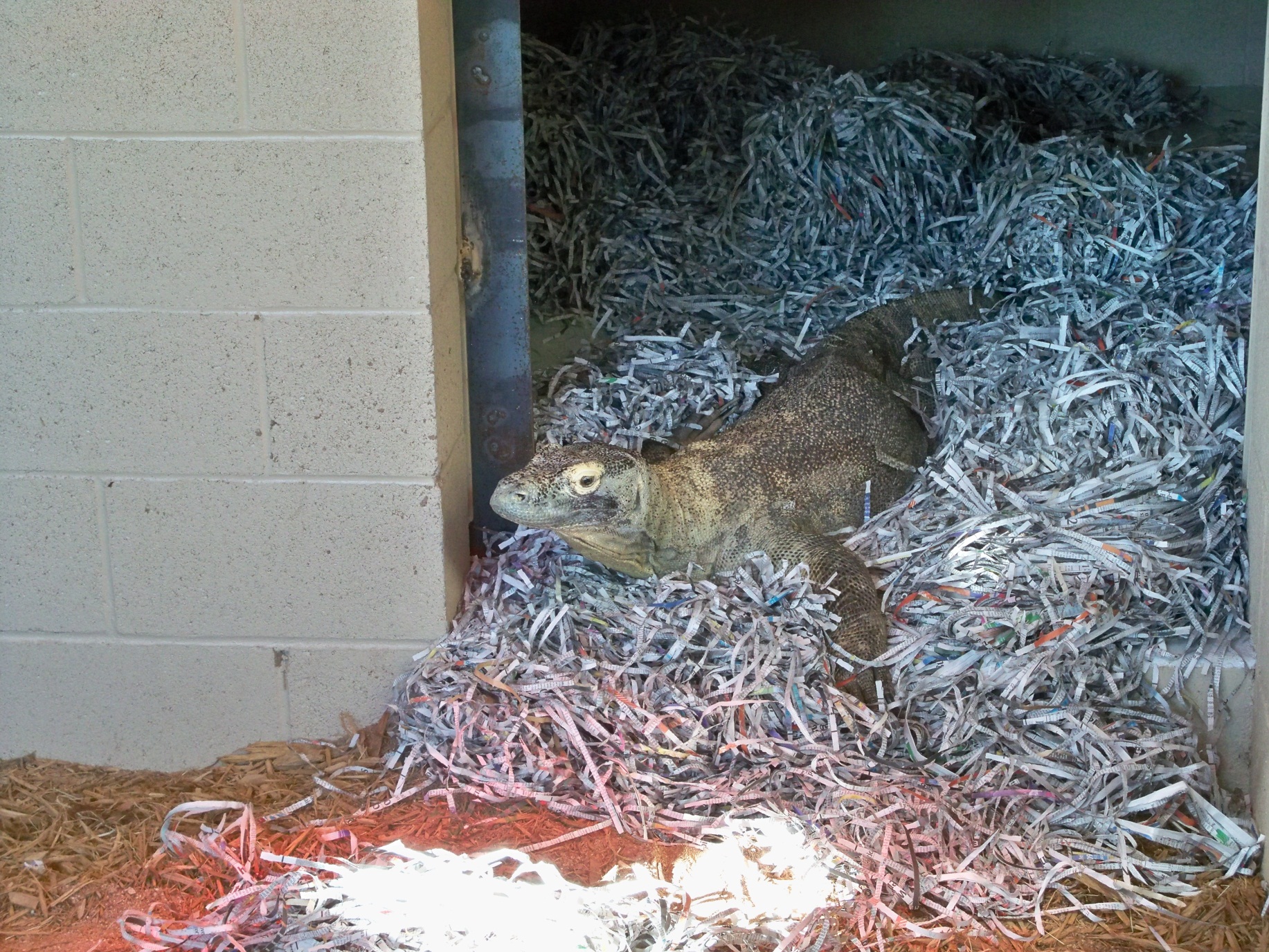 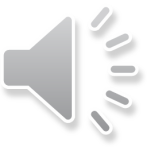 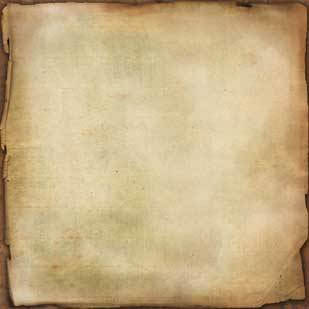 Edible Igloos
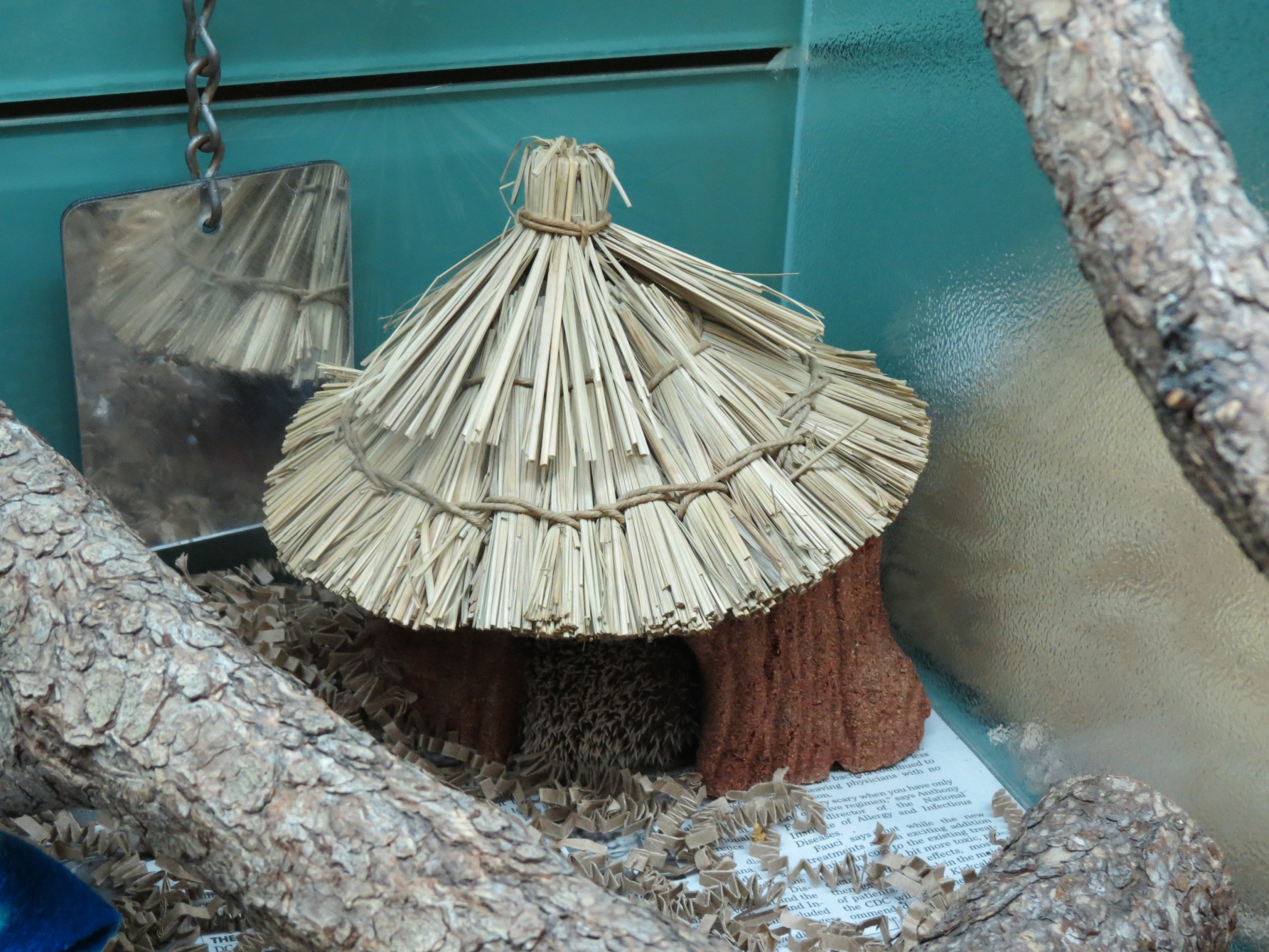 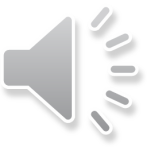 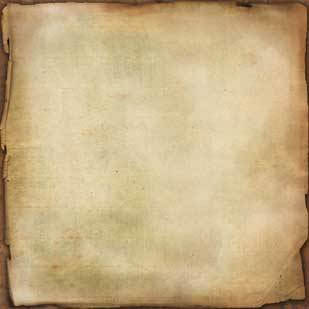 Hollow Logs
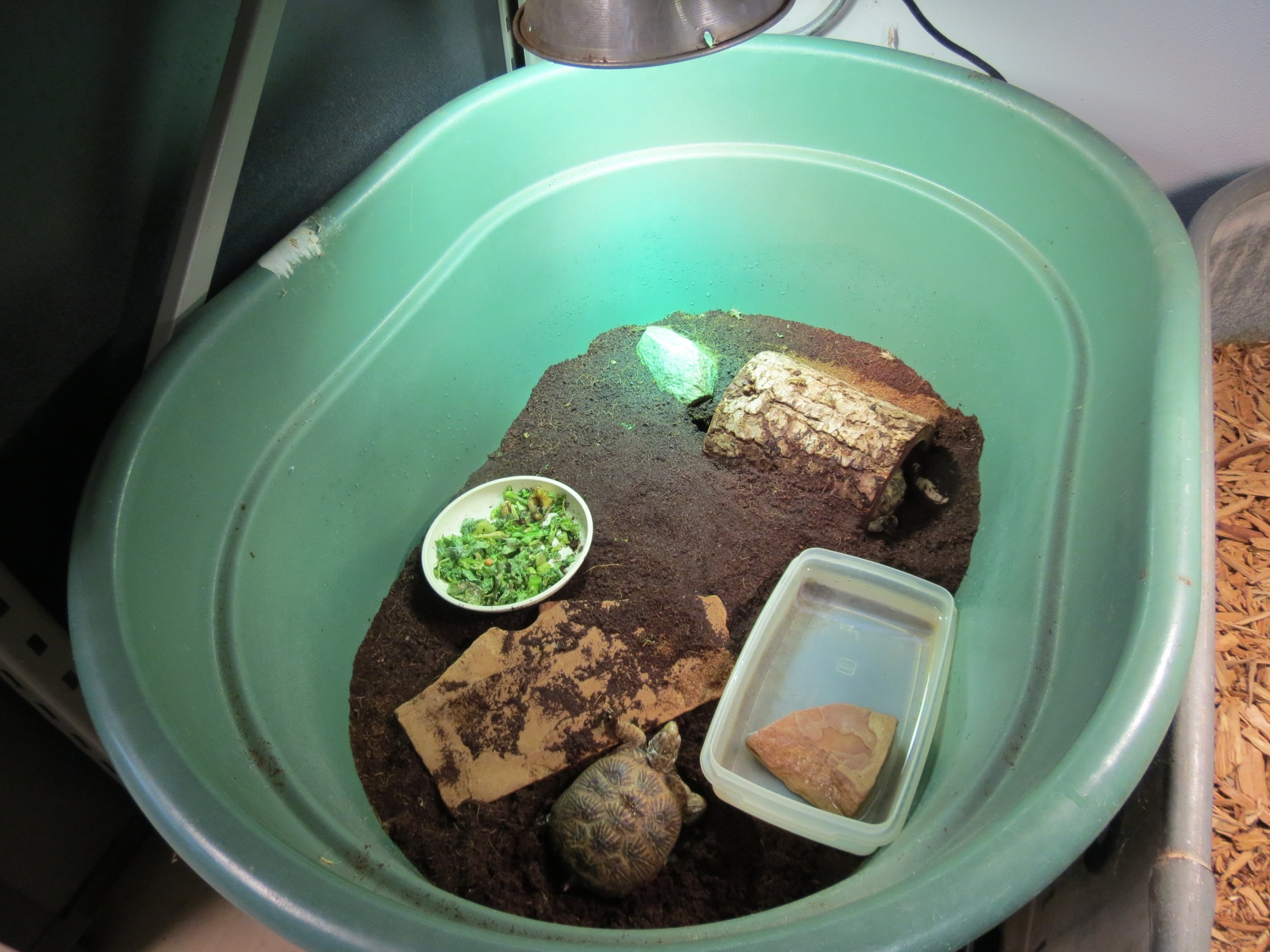 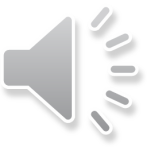 Wooden Branches
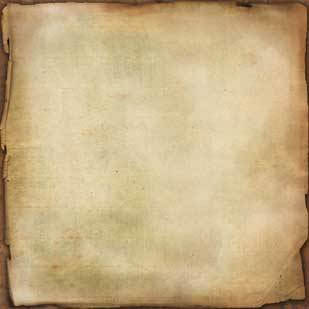 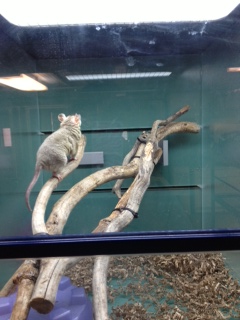 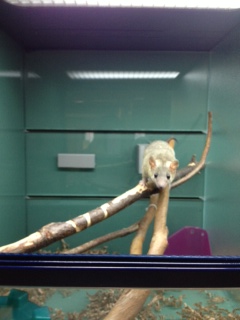 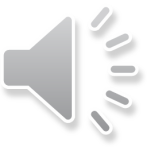 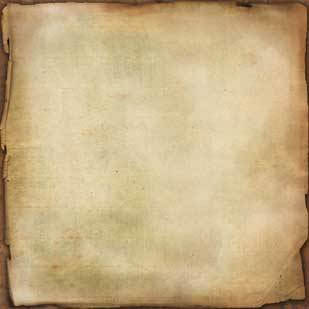 Newspaper
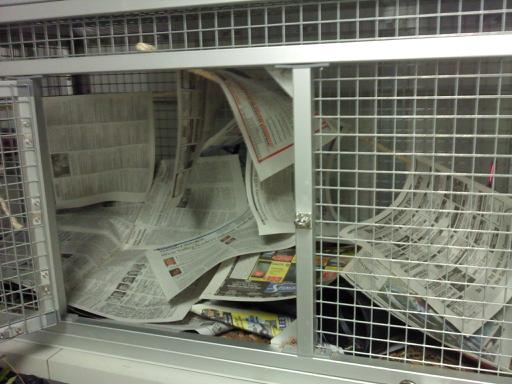 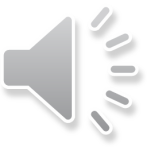 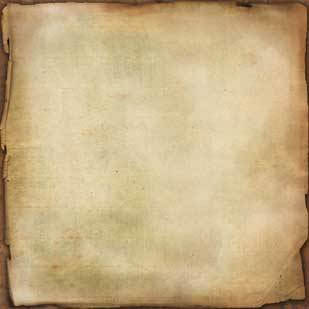 Package Peanuts
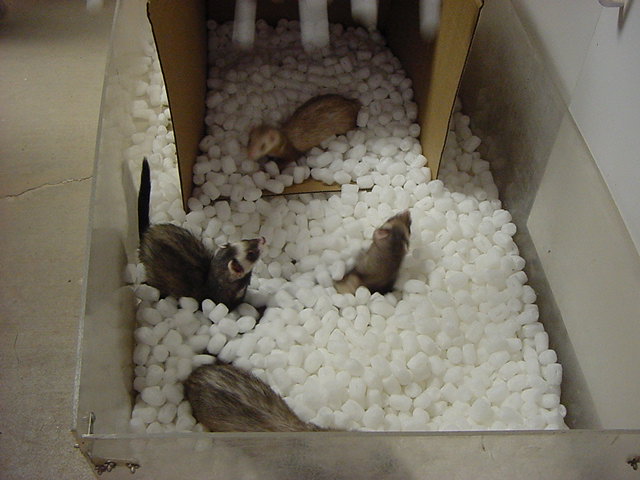 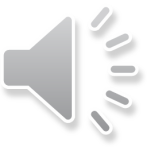 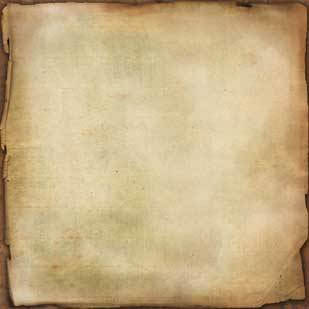 Acknowledgement
Special thanks for all Phoenix Zoo staff who pays so much attention on an every day basis to enrich our animals. It is quite a task!

Music by Mitchel Browse
Saint-Saëns Carnival of the Animals (Le carnaval des animaux)

All pictures are credited to the Phoenix Zoo unless otherwise stated
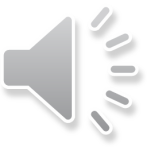 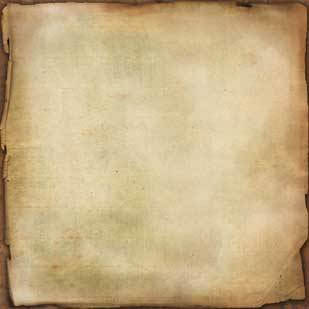 References
Association of Zoos and Aquariums (2010): Accreditation Standards and Related Policies (2010 
edition), pp. 7–8. 
Bennettt, C.L., and Davis, R.T. (1989): Long term animal studies. In Housing, Care and Psychological Well-being of Captive and Laboratory Primates (ed. E.F. Segal), pp. 213–234. Noyes Publications, Park Ridge, New Jersey. 
Dunbar, D. (1989): Locomotor behavior of rhesus macaques on Cayo Santiago. Puerto Rican Health Science Journal 8 (1): 79–85. 
Good-fish-tank-decoration-ideas- http://www.designarthouse.com/interior-and-designs/good-fish-tank-decoration-ideas
Kreger, M.D. (1999): Environmental Enrichment for Nonhuman Primates Resource Guide. Animal Welfare Information Center, Beltsville, Maryland. 
Kulpa-Eddy, J.A., Taylor, S., and Adams, K.M. (2005): USDA perspective on environmental enrichment for animals. ILAR Journal (Institute for Laboratory Animal Research) 46 (2), 83–94. 
McKenzie, S.M., Chamove, A.S., and Feistner, A.T.C. (1986): Floor-coverings and hanging screens alter arboreal monkey behavior. Zoo Biology 5 (4): 339–348. 
NRC/ILAR (1998): Nonhuman Primates: Standards and Guidelines for the Breeding, Care and Management of Laboratory Animals, a Report. (National Research Council Institute for Laboratory Animal Research.) National Academy Press, Washington, D.C. 
USDA (1999): Final Report on Environmental Enhancement to Promote the Psychological Well­being of Nonhuman Primates. U.S. Department of Agriculture, Animal and Plant Health Inspection Service, Riverdale, Maryland.
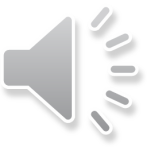